٦
الفصل
العمليات على الكسور الاعتيادية
تهيئة الفصل السادس 
العمليات على الكسور الاعتيادية
صفحة ١١
٦
الفصل
العمليات على الكسور الاعتيادية
الفكرة العامة
أفهم العمليات على الكسور الاعتيادية . وأفسرها وأطبقها . 
 أضرب الكسور الاعتيادية واقسمها لأحل المسائل
٦
1
2
الفصل
العمليات على الكسور الاعتيادية
المفردات
الكسور المتشابهة
الكسور غير المتشابهة
٦
حيوانات : 
يعد الوبر من حيوانات الصحراء العربية ، ويبلغ متوسط طوله           ٤٢ سم .
١
الفصل
العمليات على الكسور الاعتيادية
٢
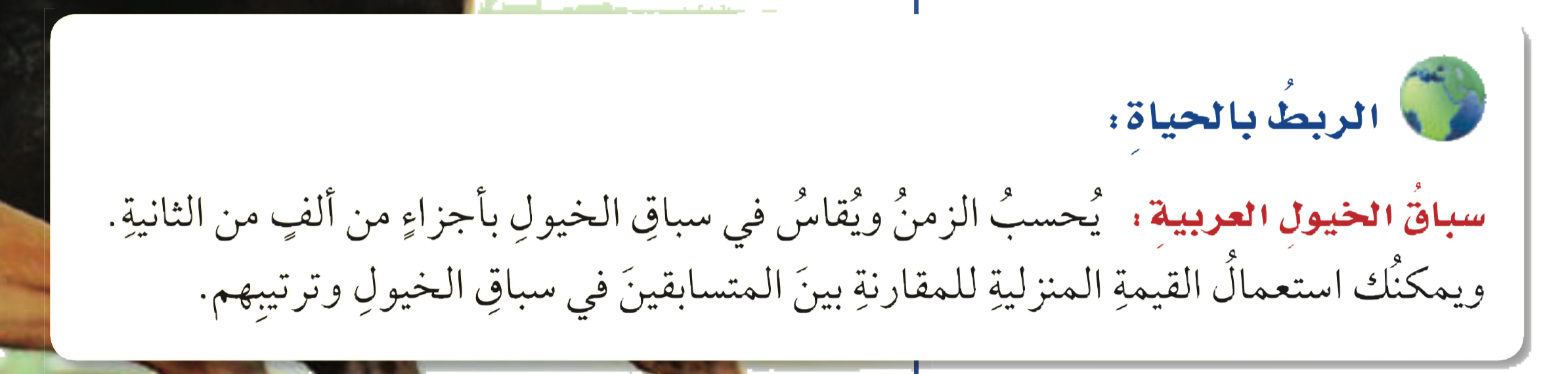 الربط مع الحياة
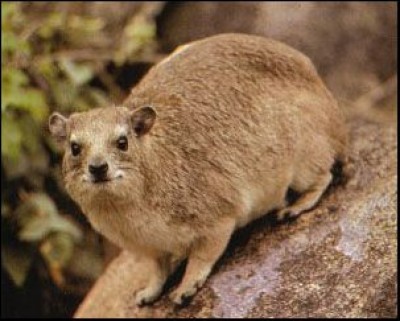 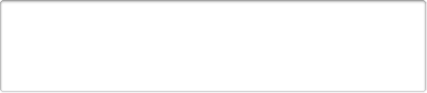 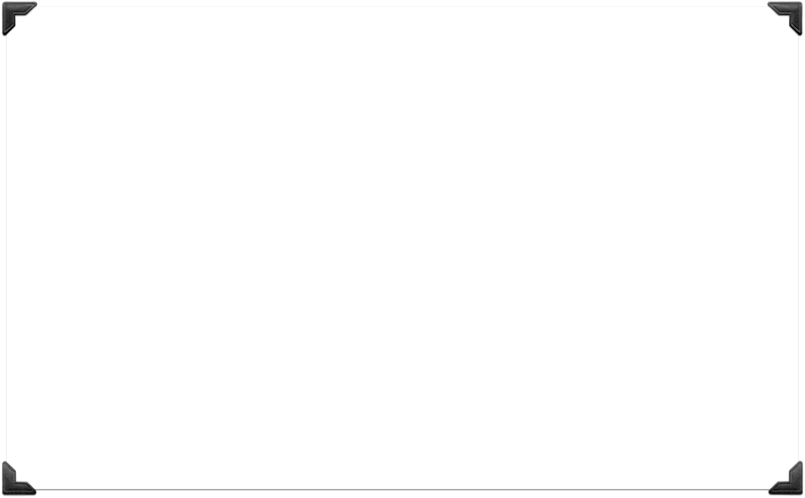 اختبار سريع
٦
الفصل
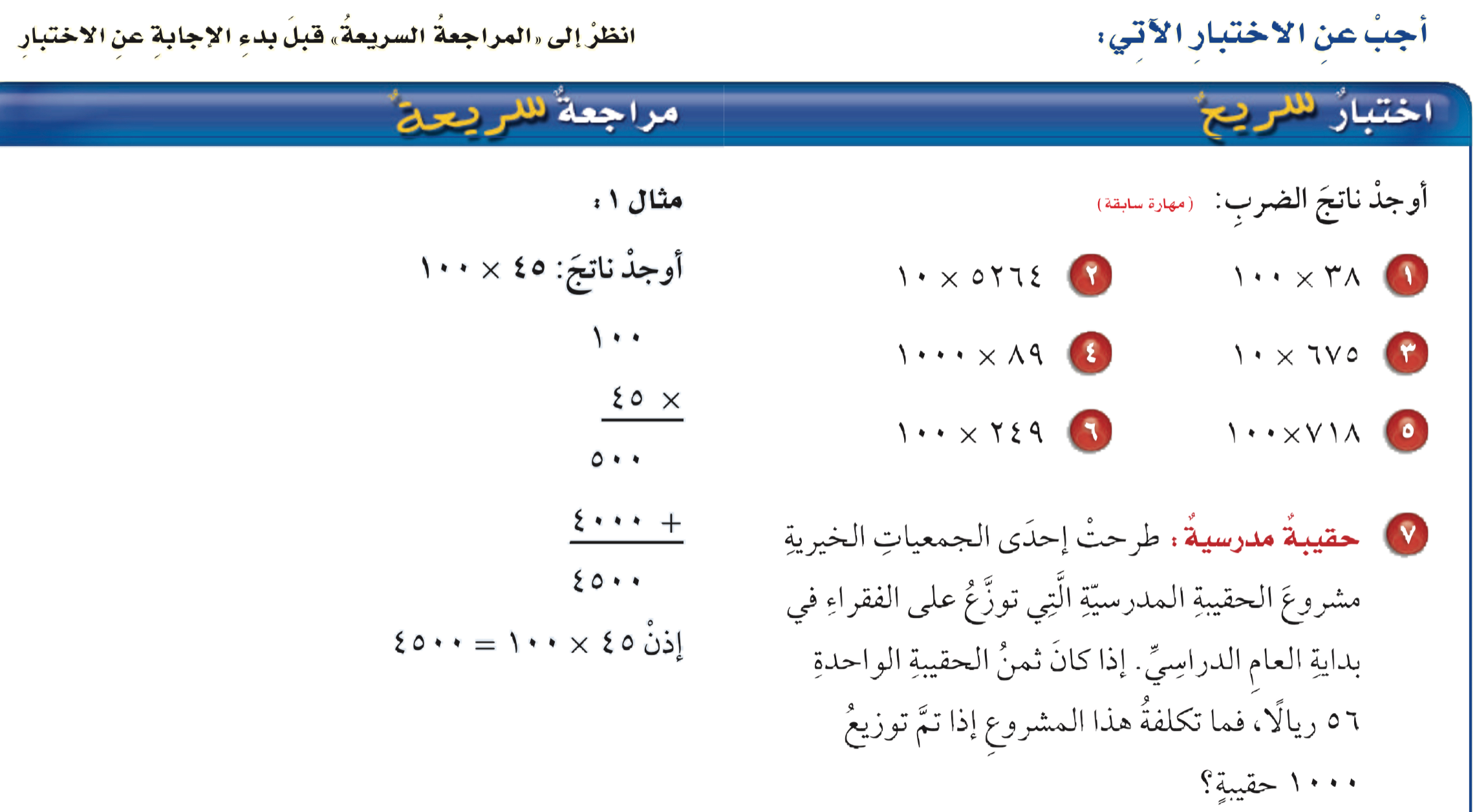 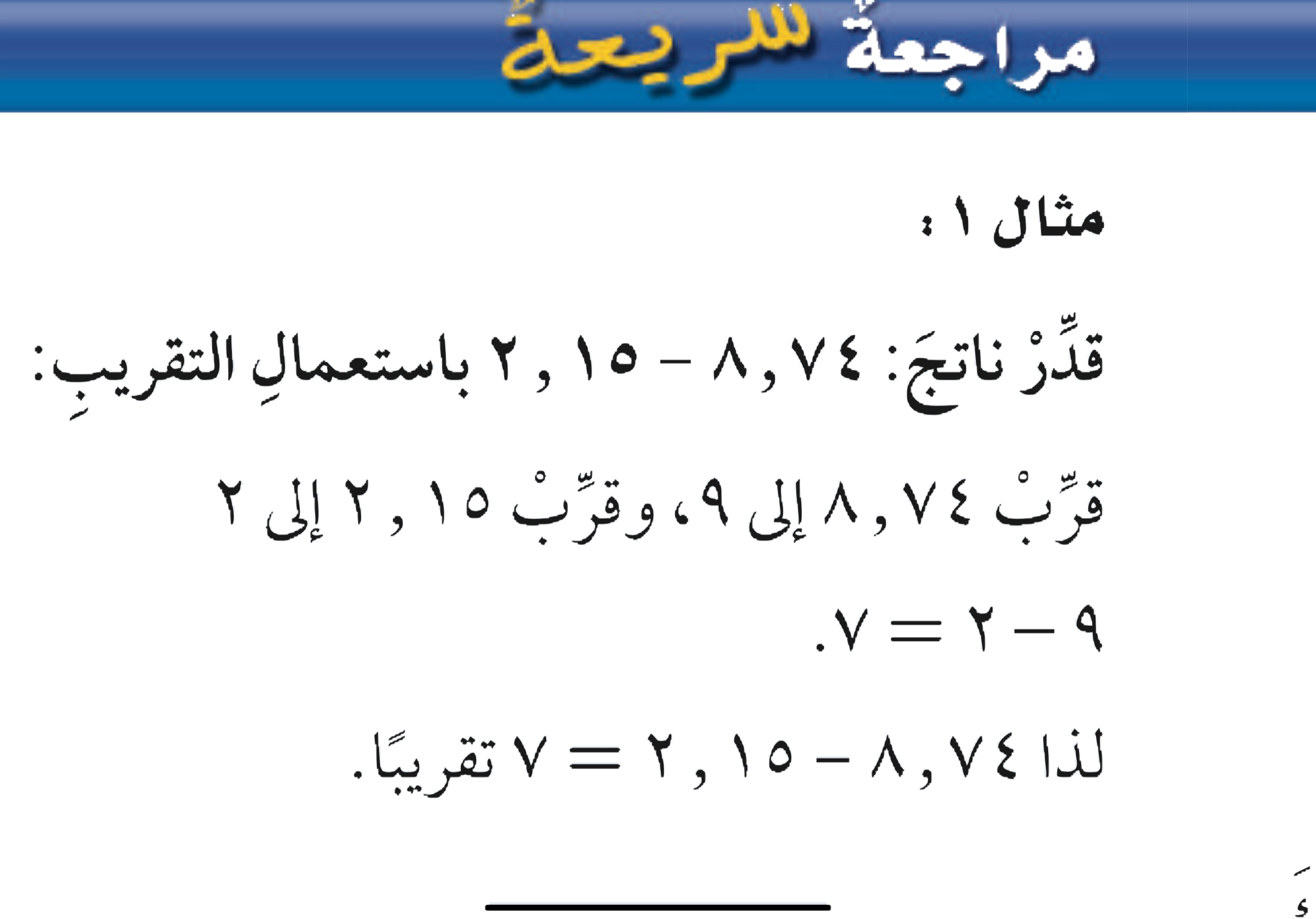 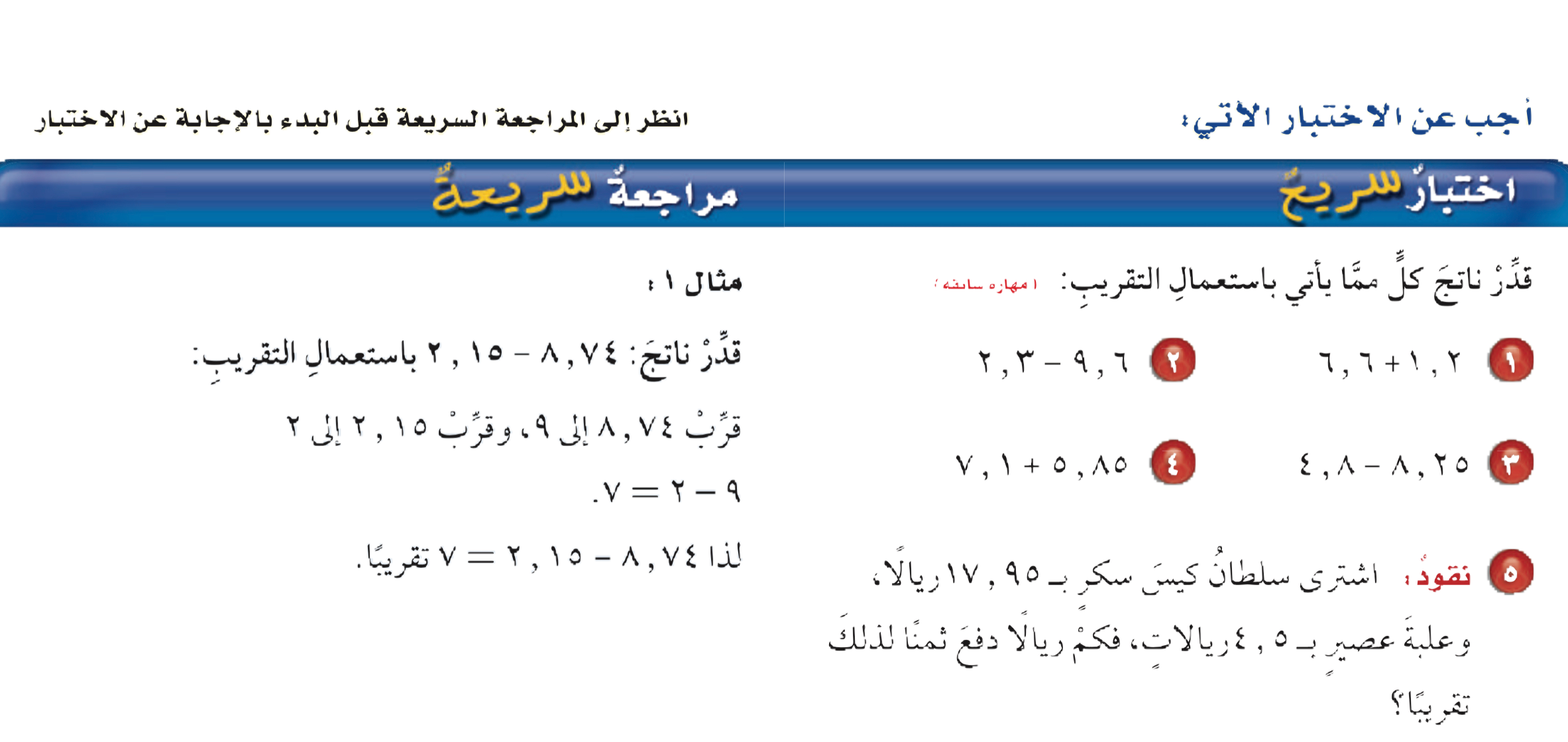 العمليات على الكسور الاعتيادية
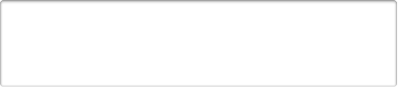 ٦
الحل
الفصل
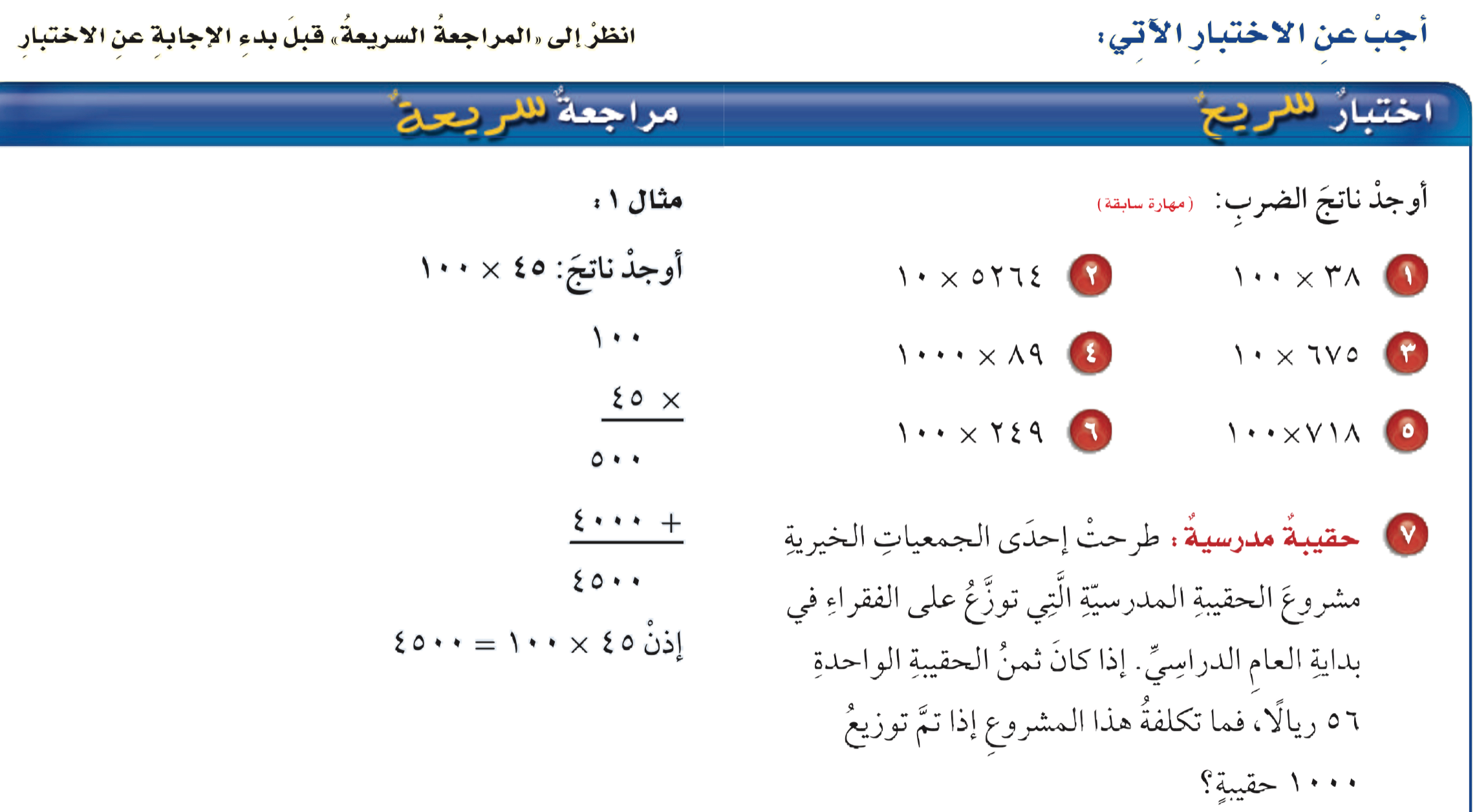 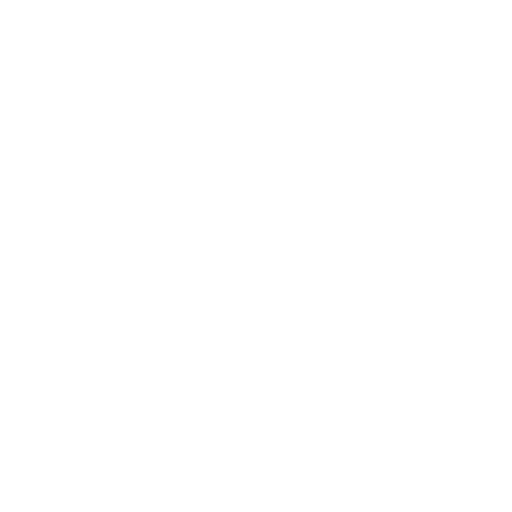 العمليات على الكسور الاعتيادية
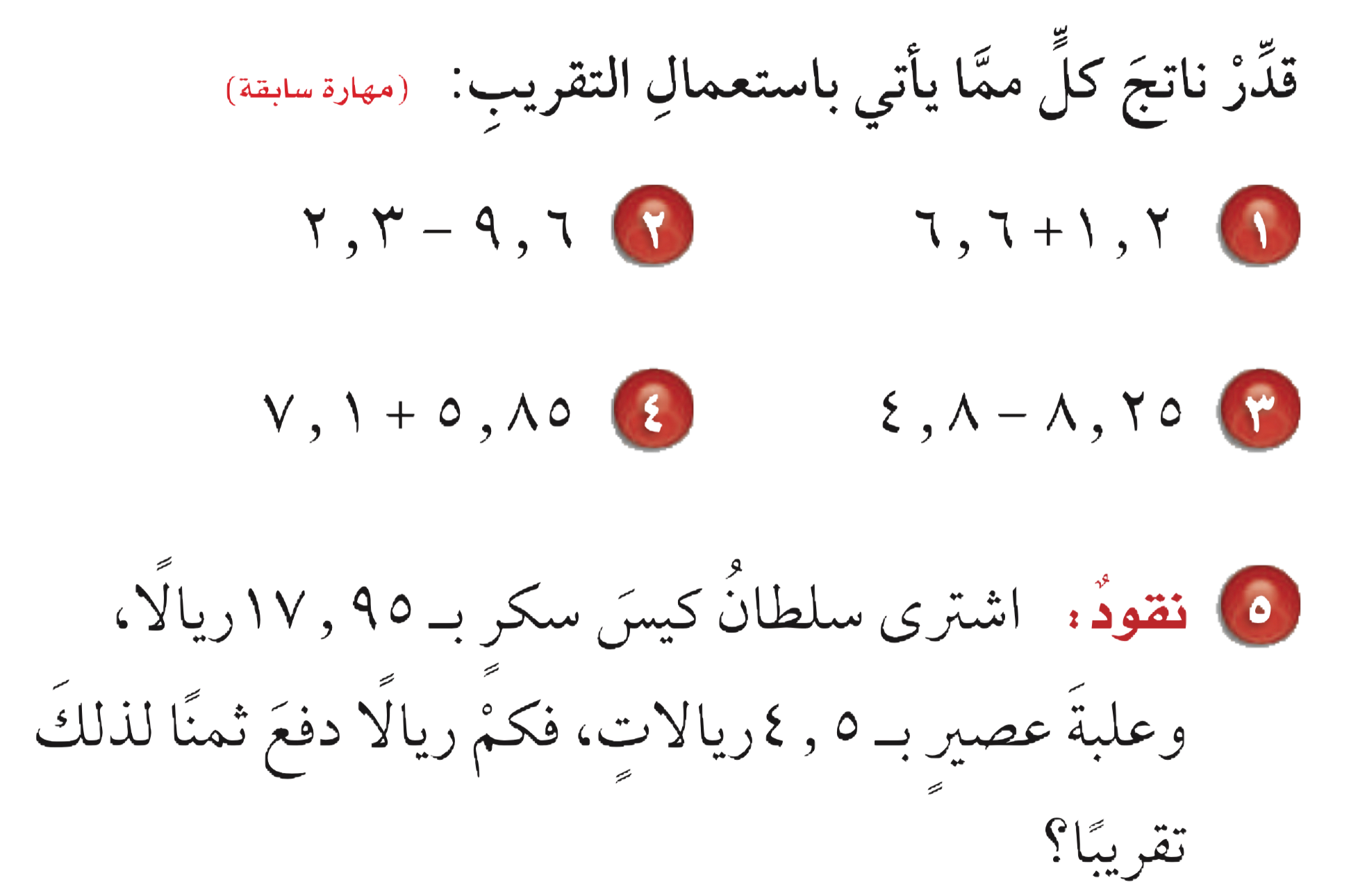 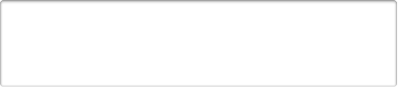 ٦
٦ + ٧ = ١٣
٨ - ٥ = ٣
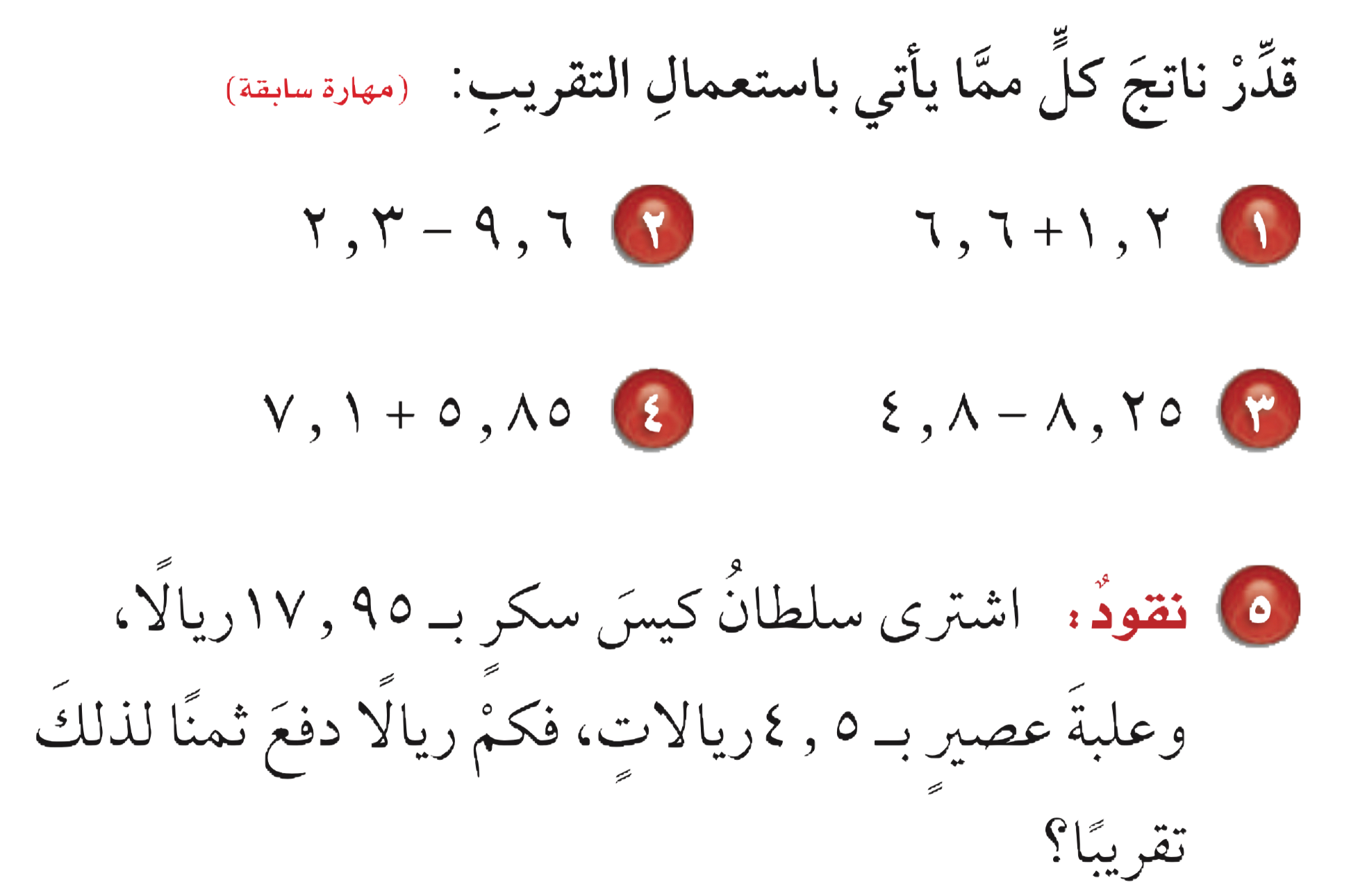 الفصل
١٠ - ٢ = ٨
١ + ٧ = ٨
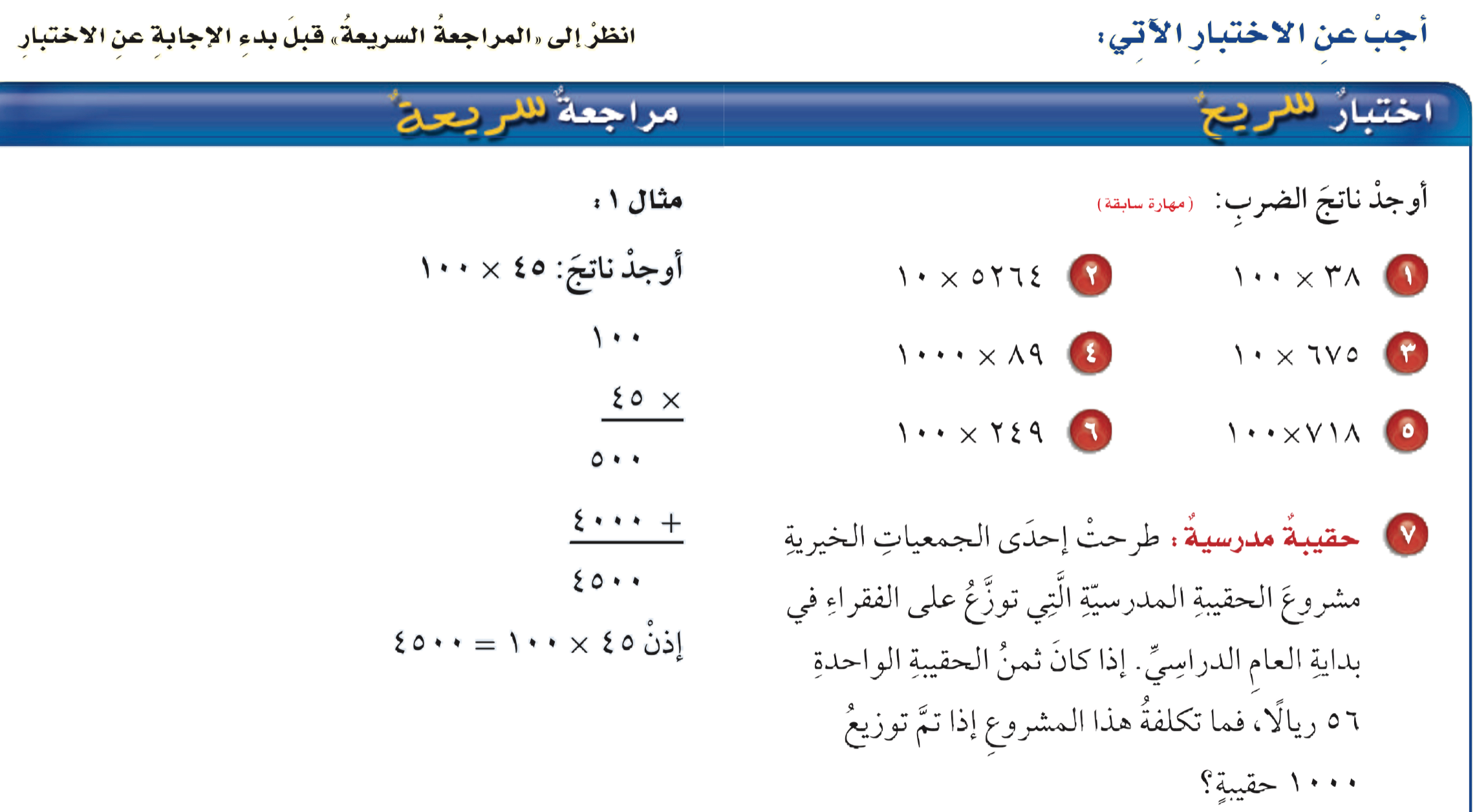 العمليات على الكسور الاعتيادية
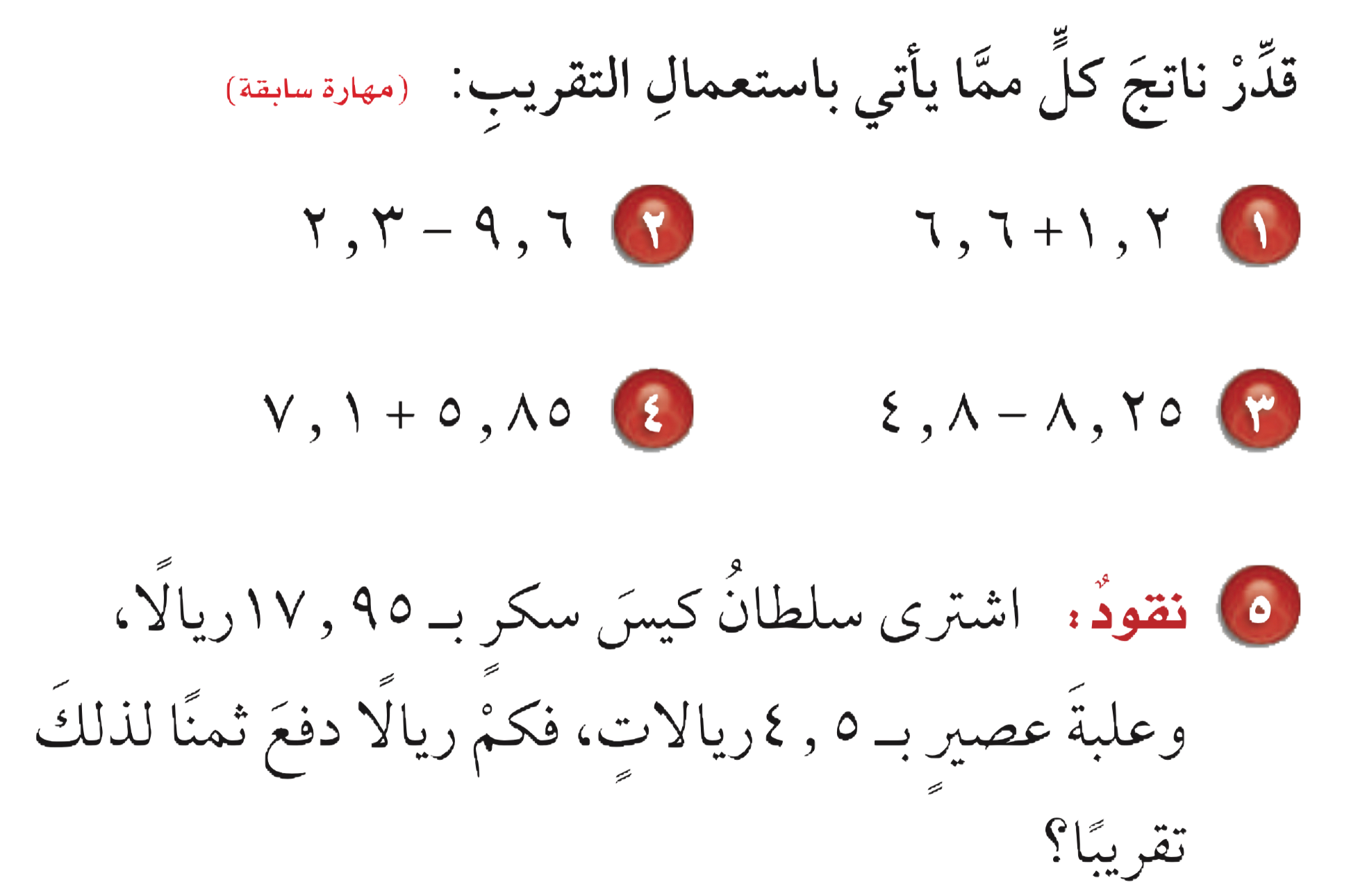 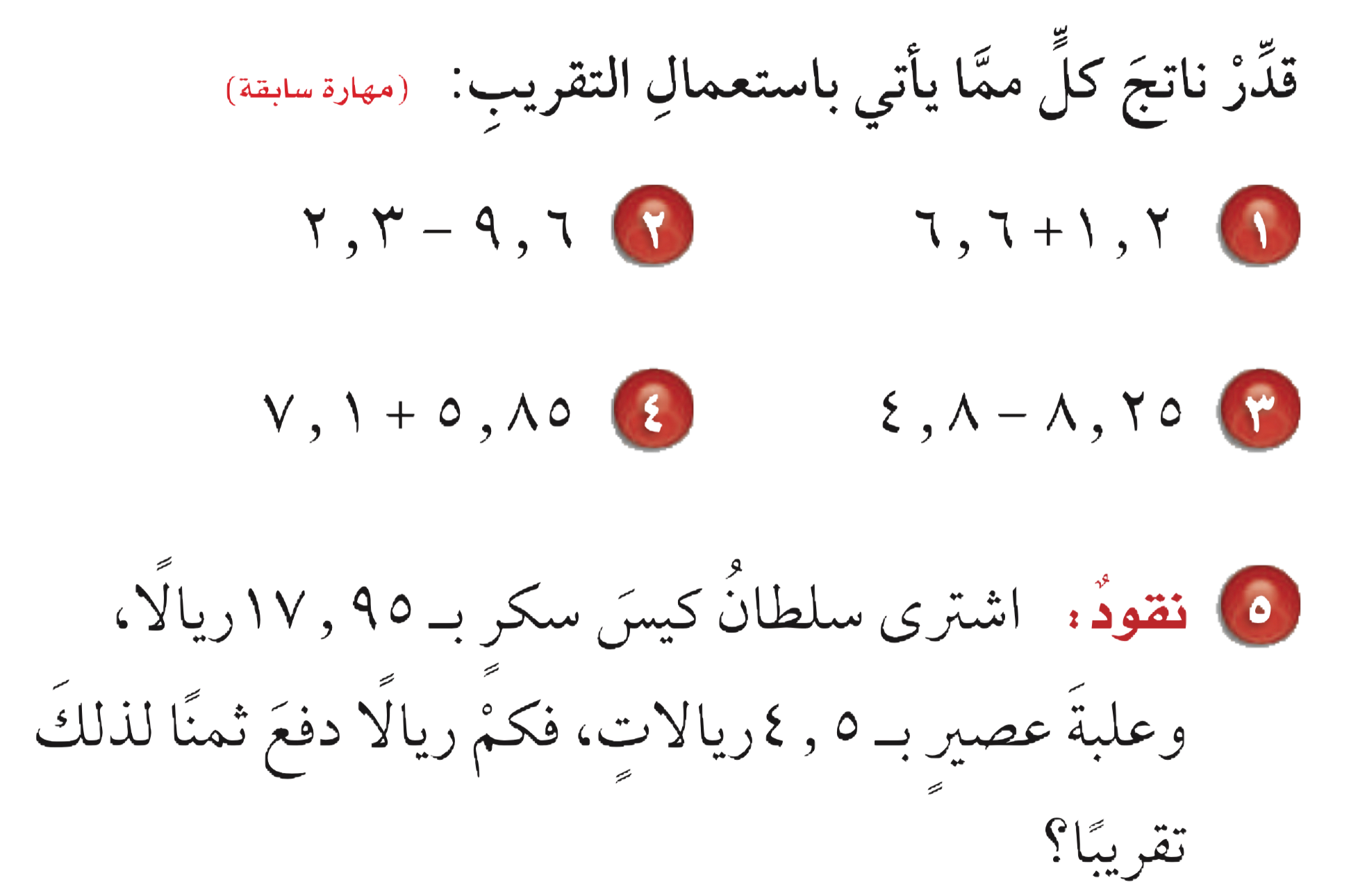 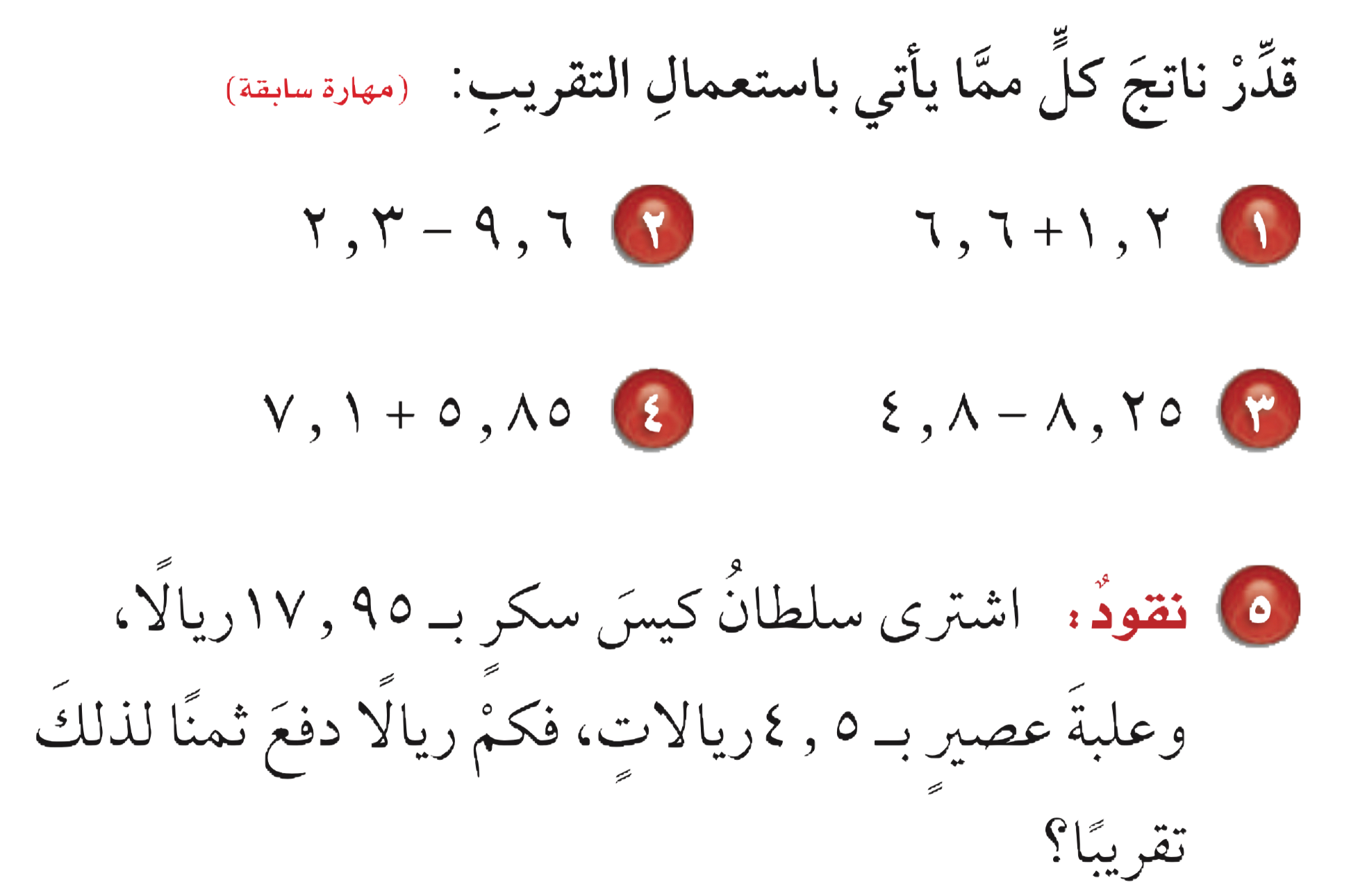 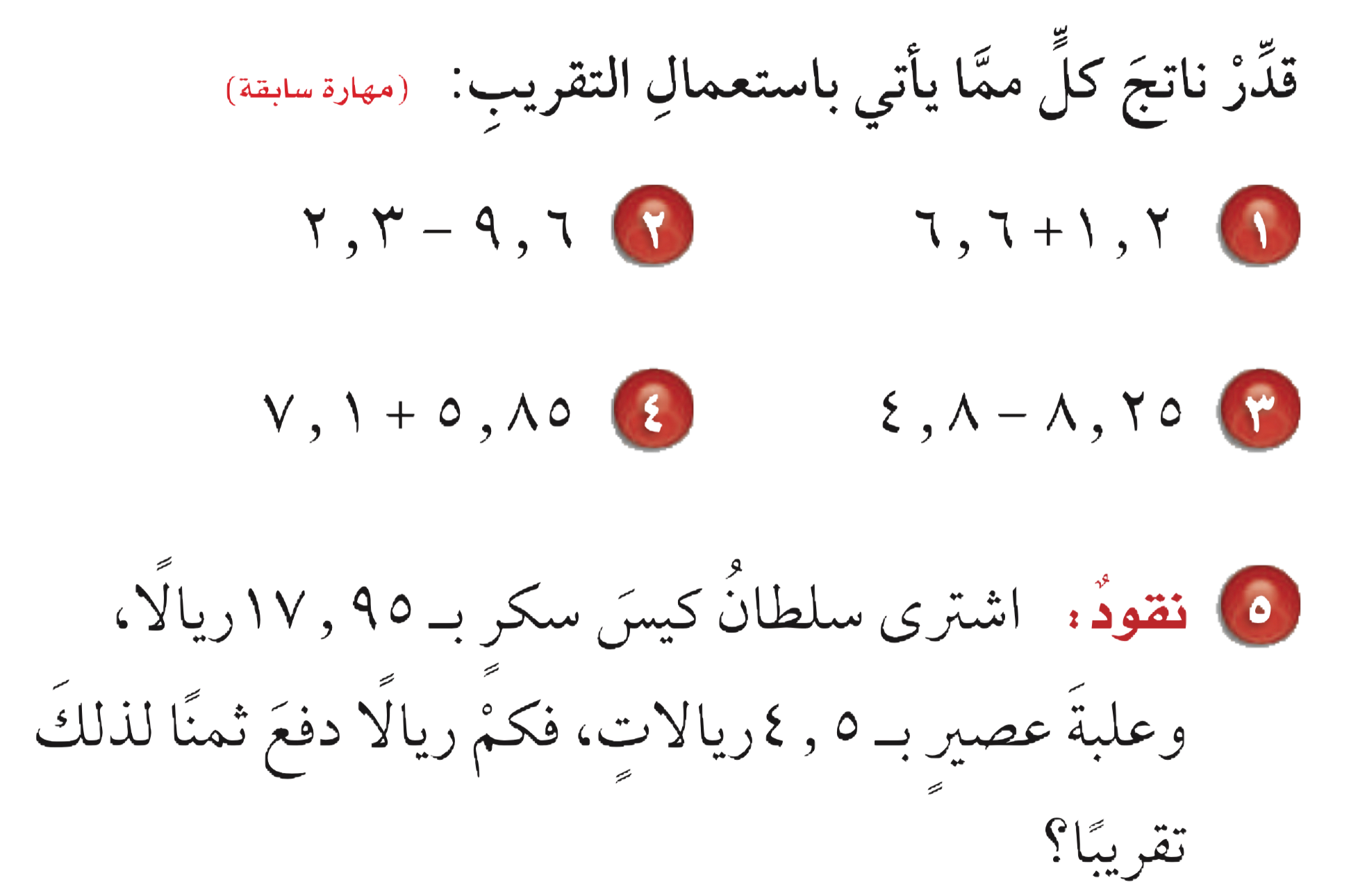 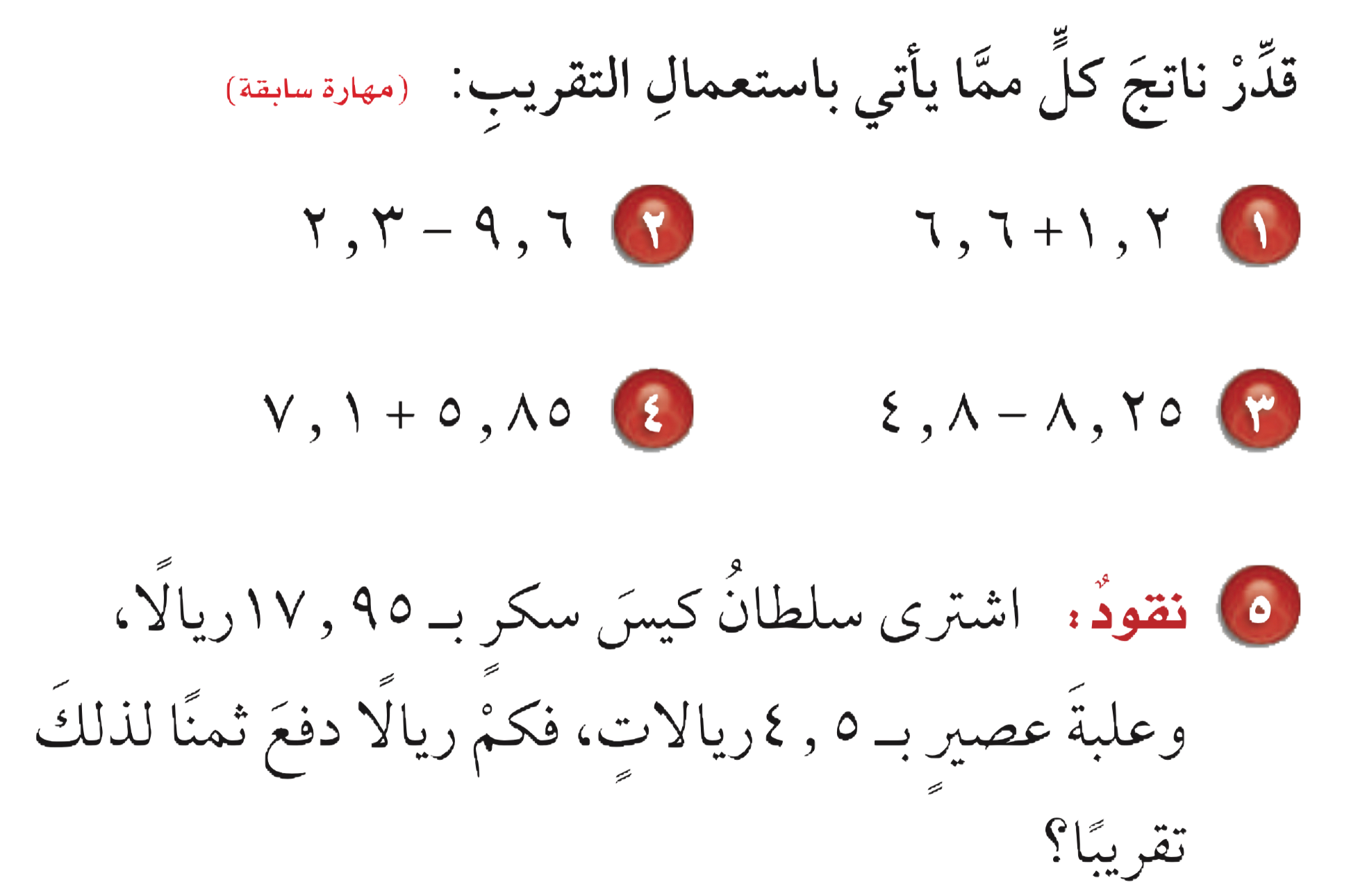 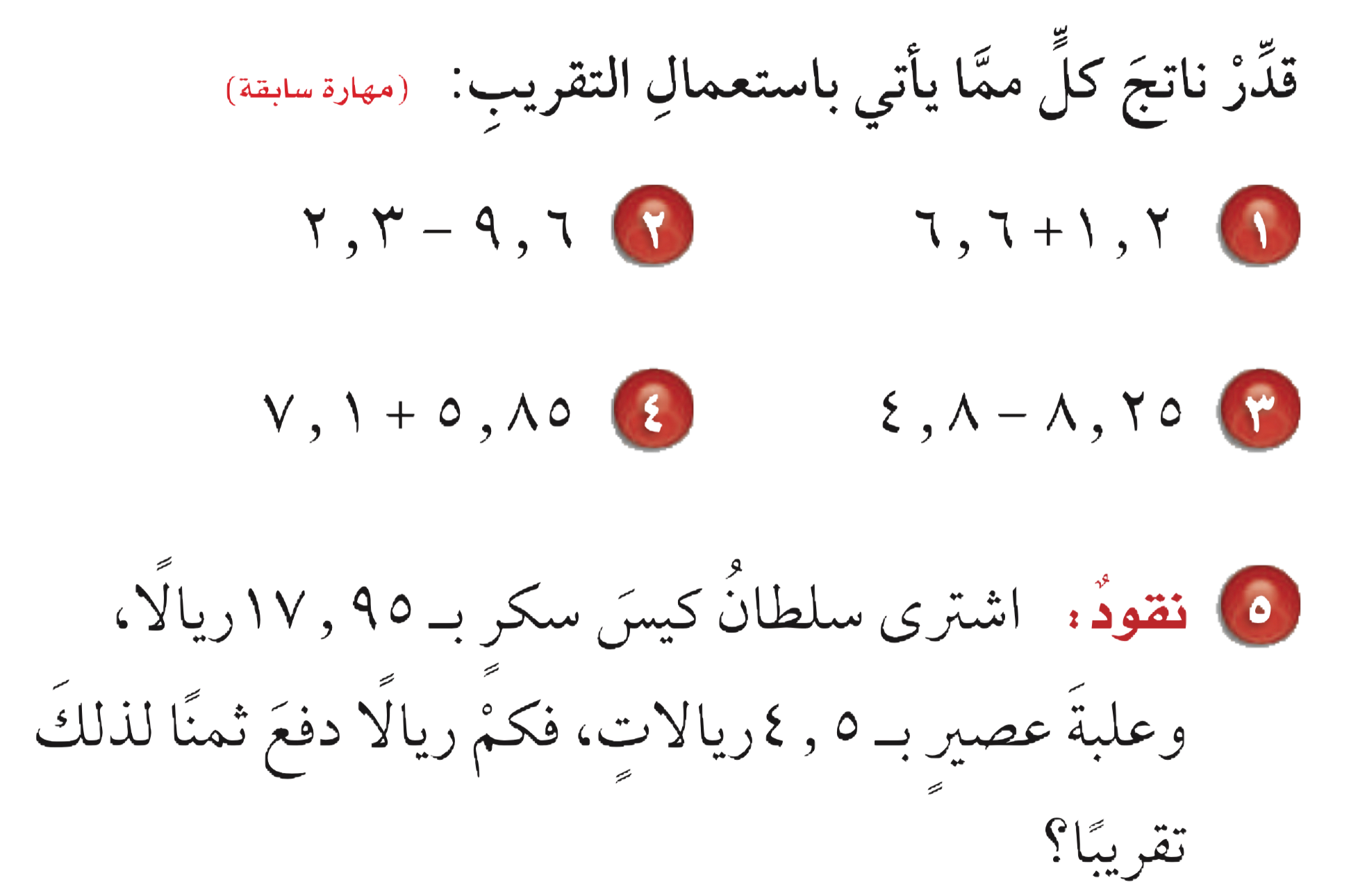 مقدار ما دفع  = ١٨ + ٥ = ٢٣ ريالاً تقريباً
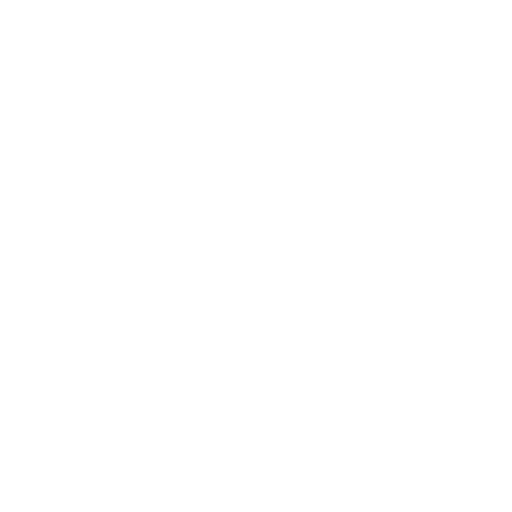 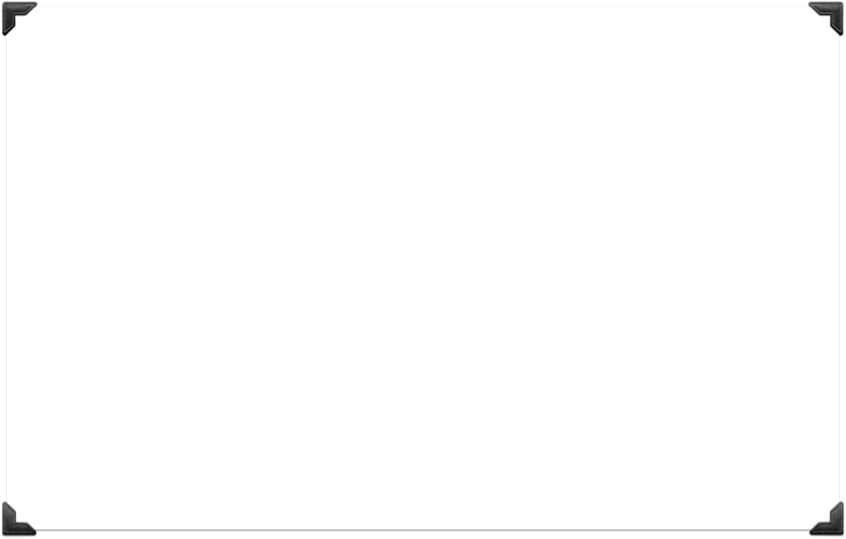 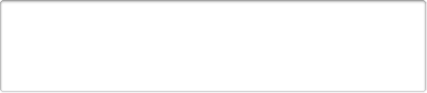 اختبار سريع
٦
الفصل
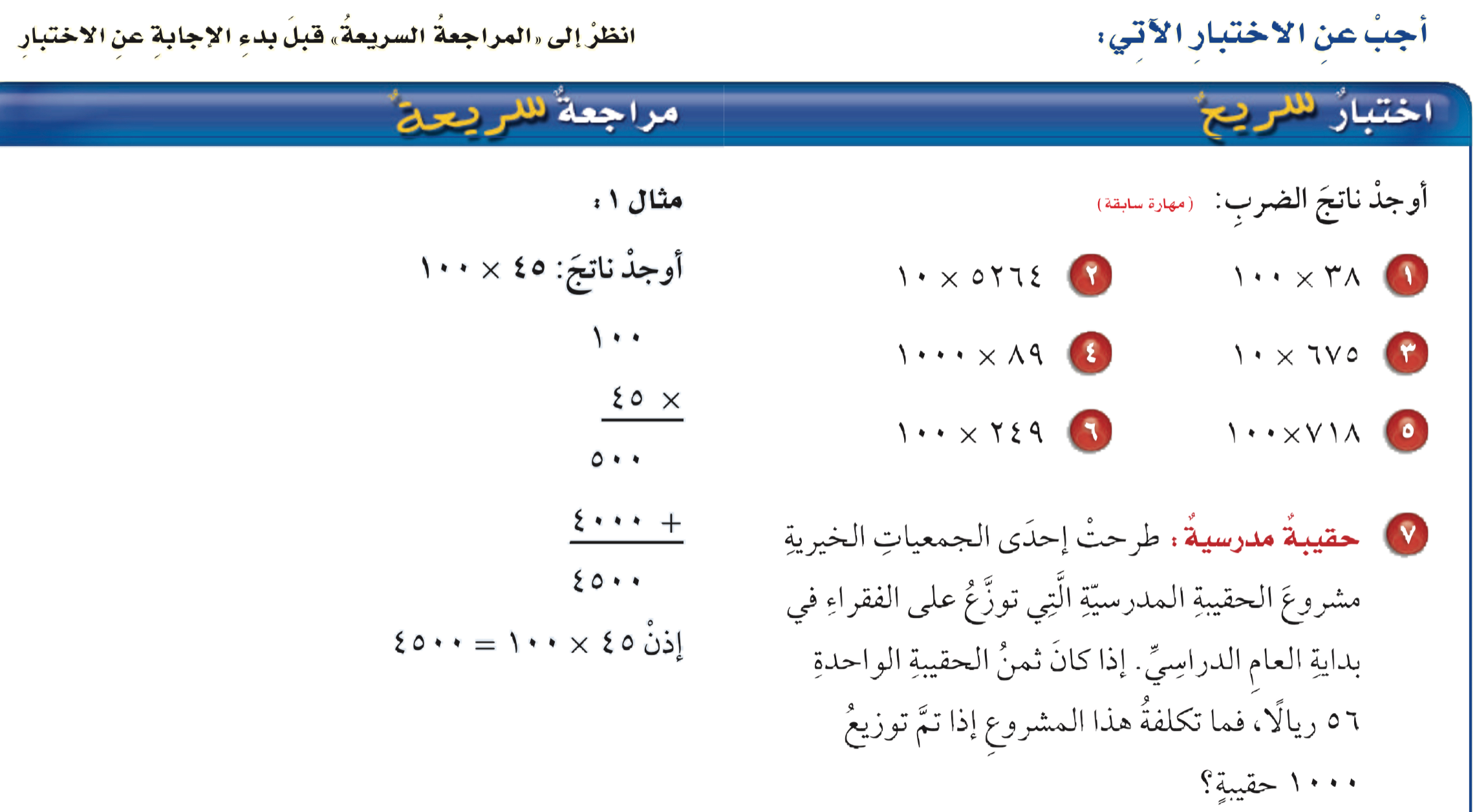 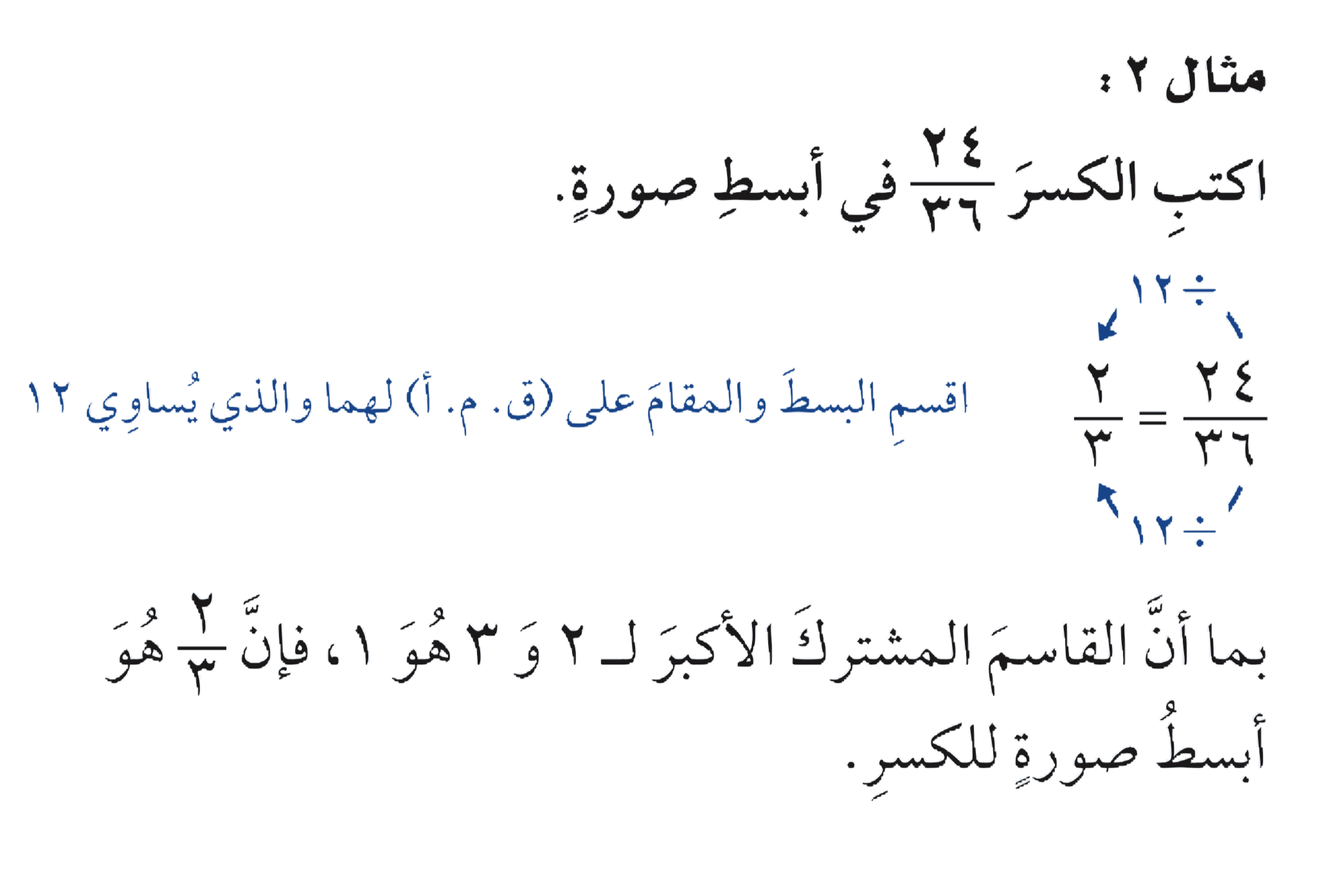 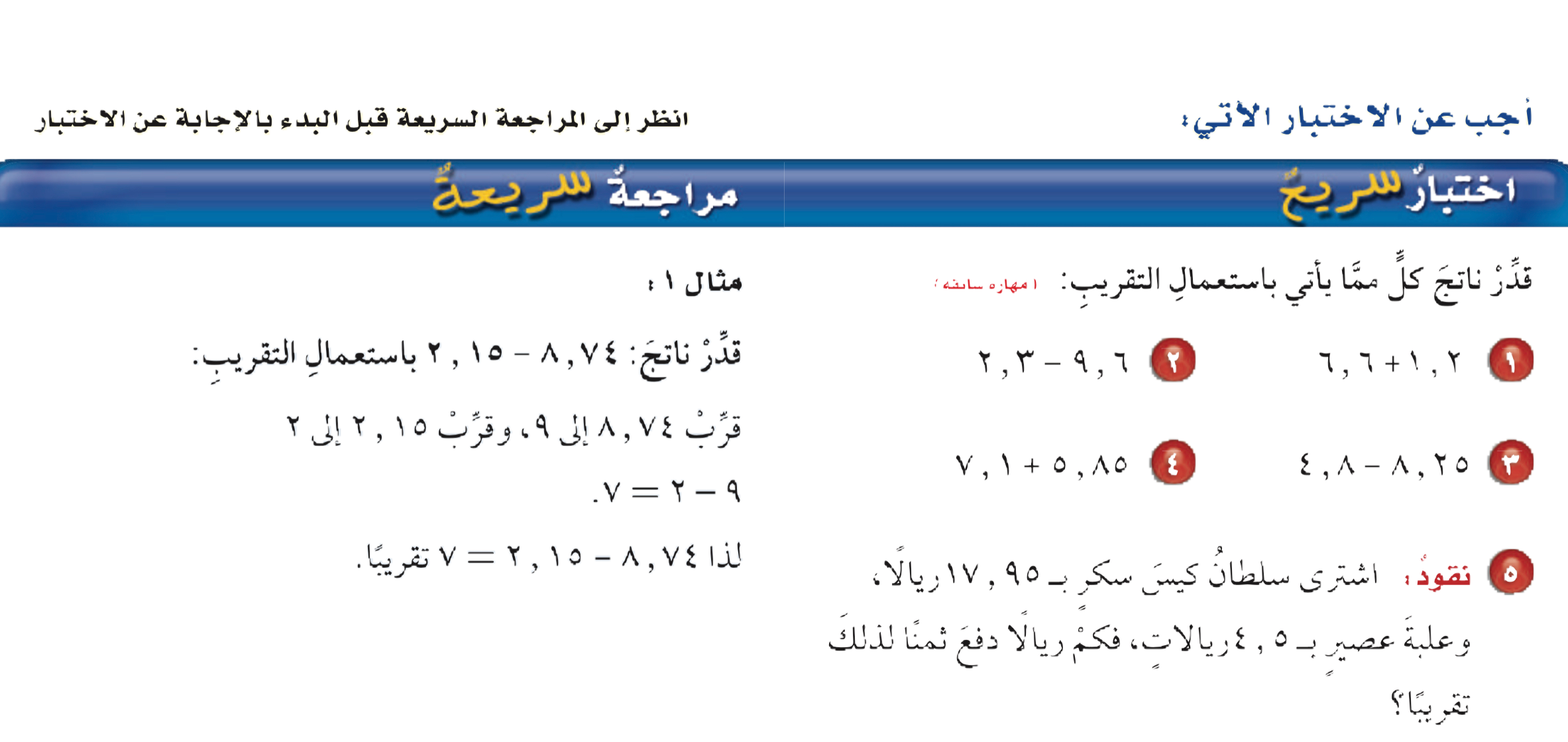 العمليات على الكسور الاعتيادية
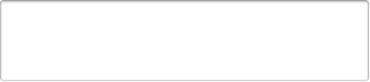 ٦
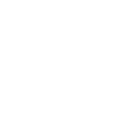 الفصل
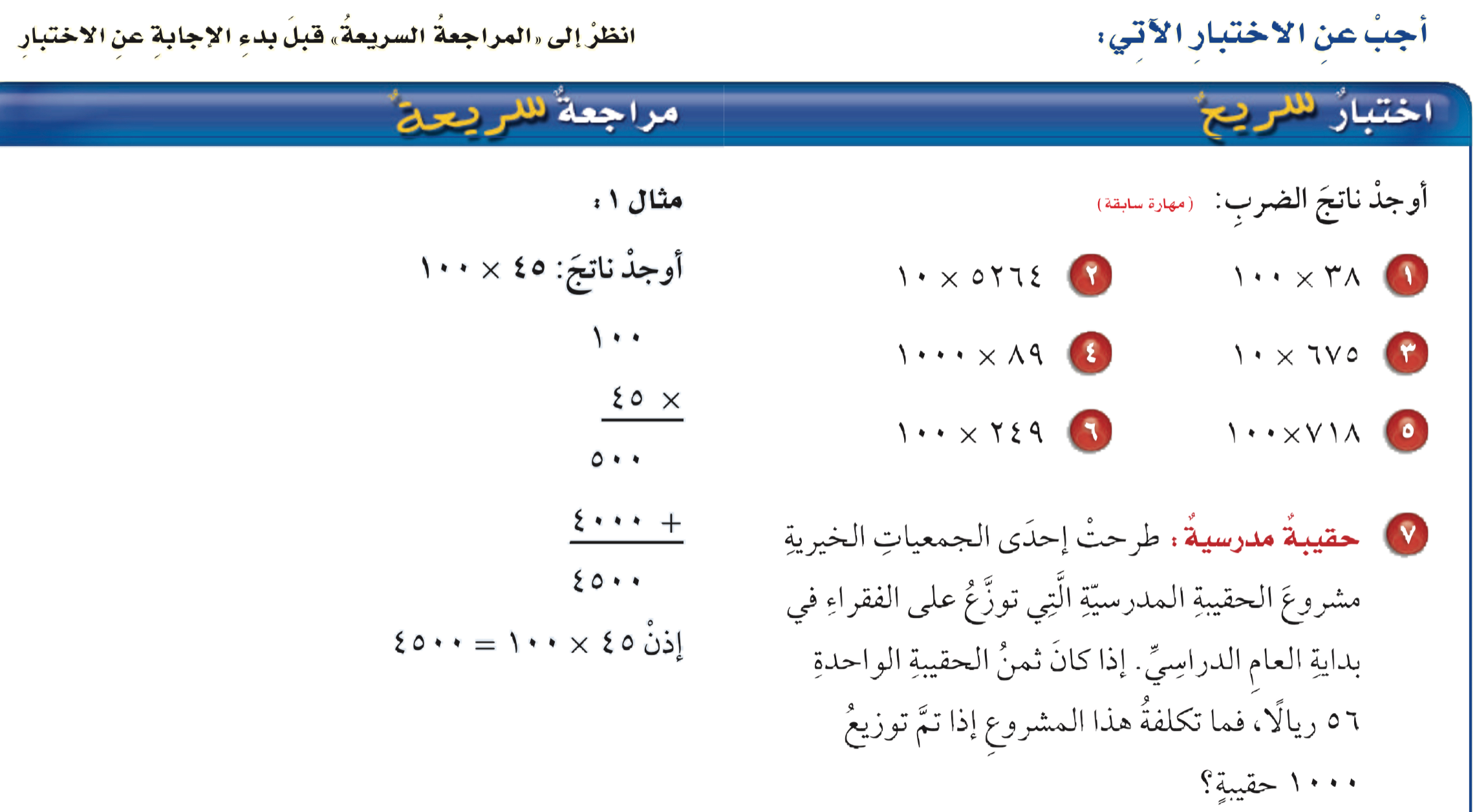 الحل
العمليات على الكسور الاعتيادية
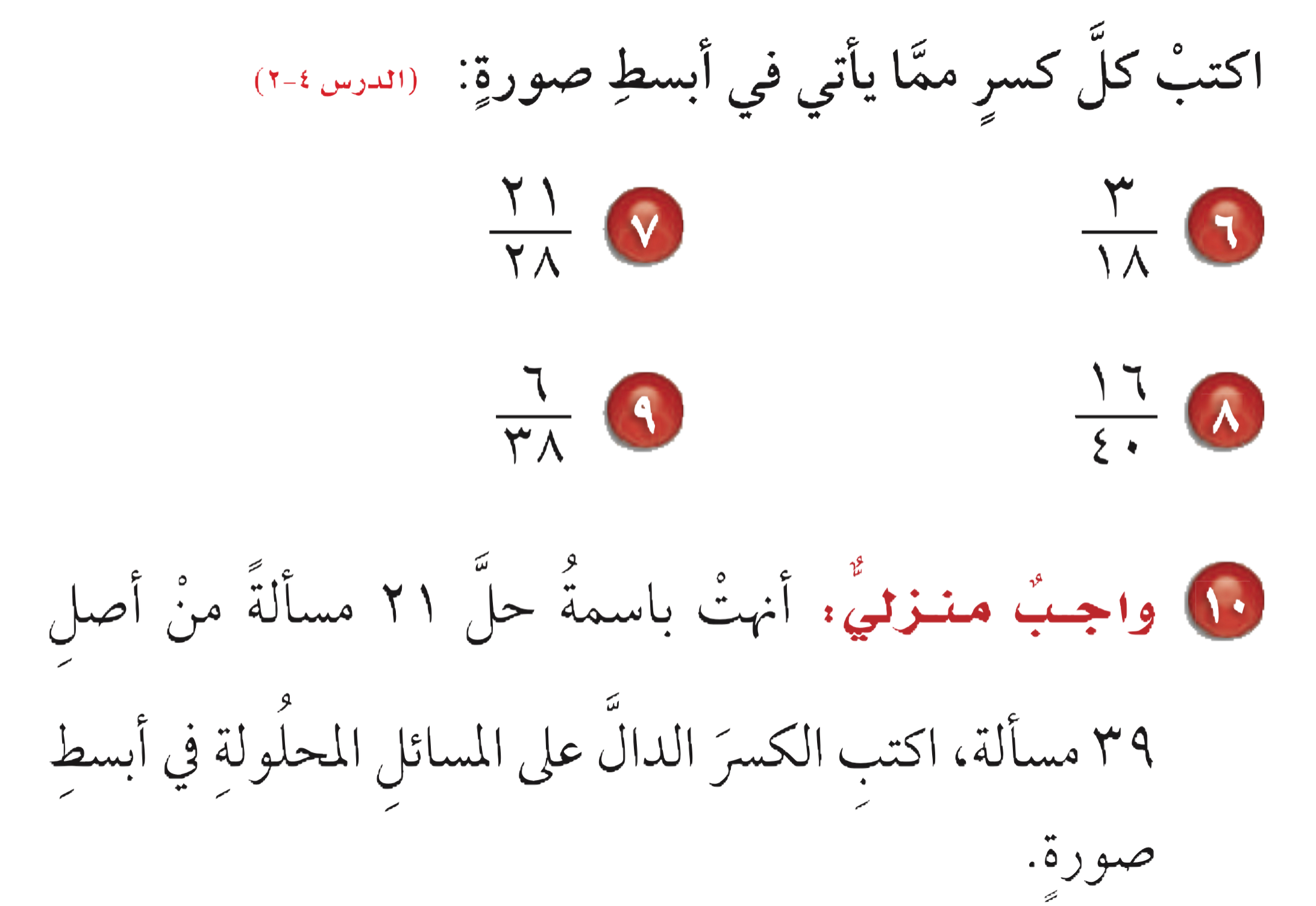 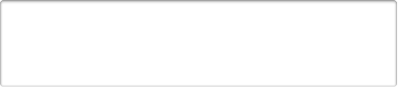 ٦
٢
١
٣
٣
الفصل
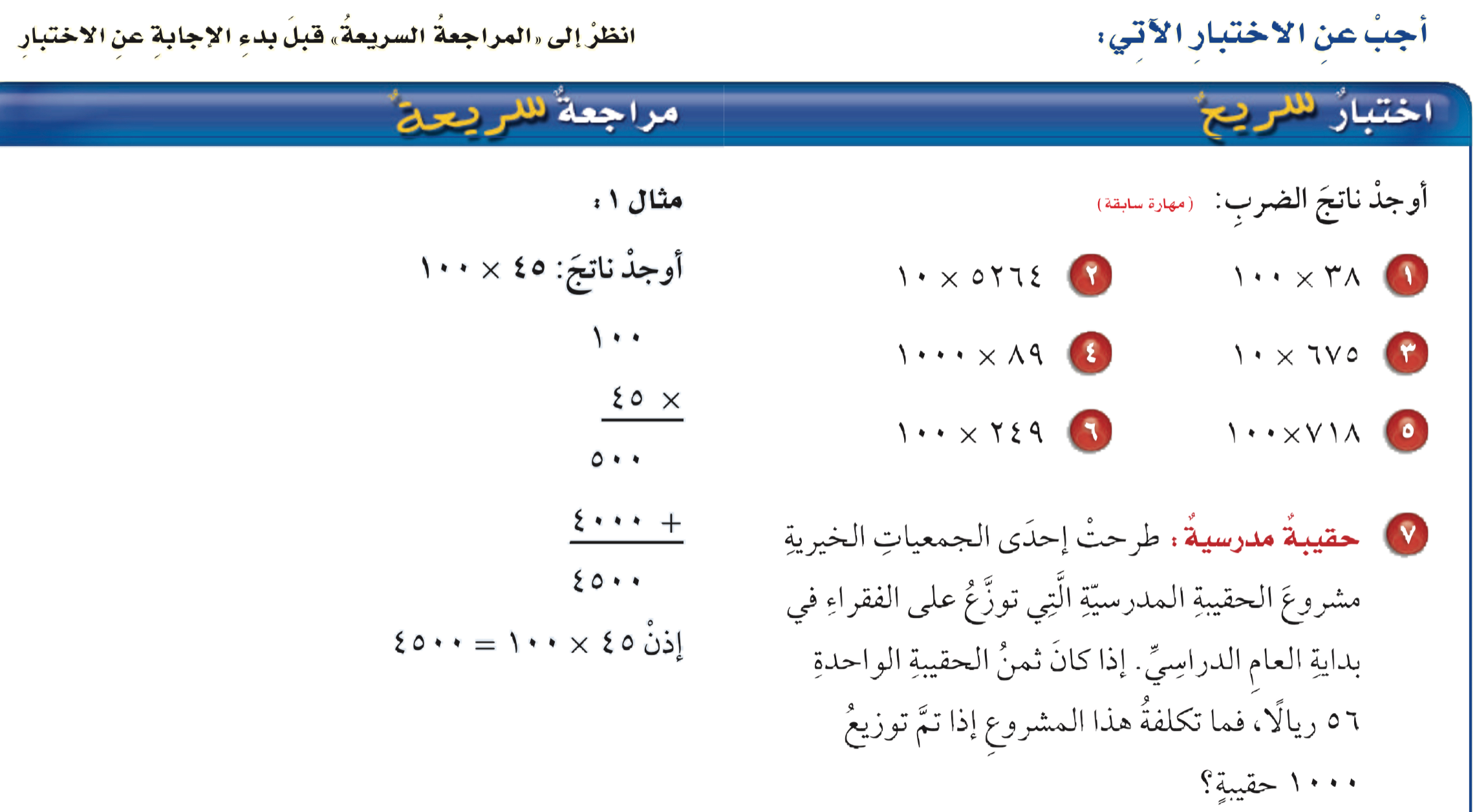 =
=
=
=
العمليات على الكسور الاعتيادية
٦
١٩
٤
٥
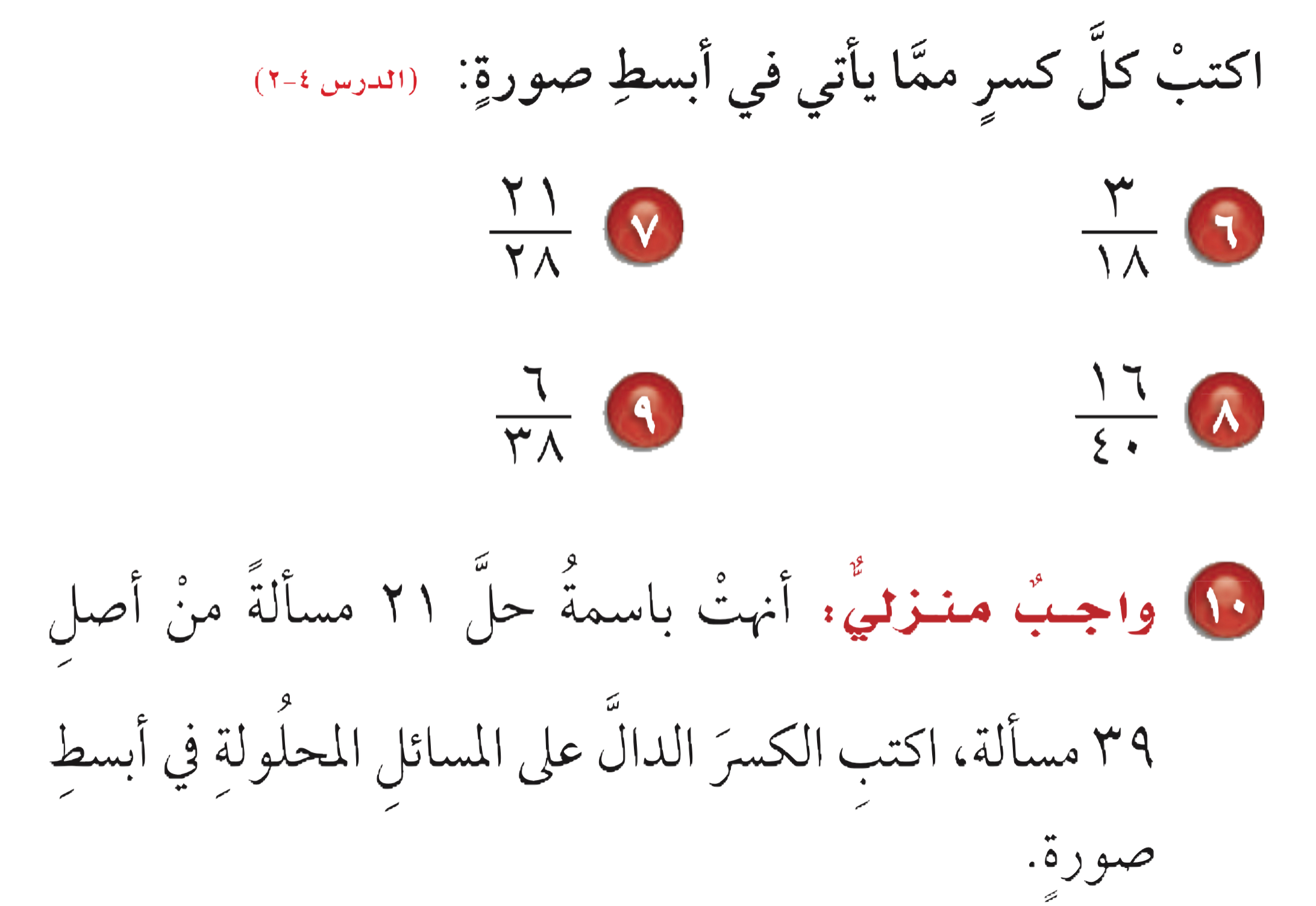 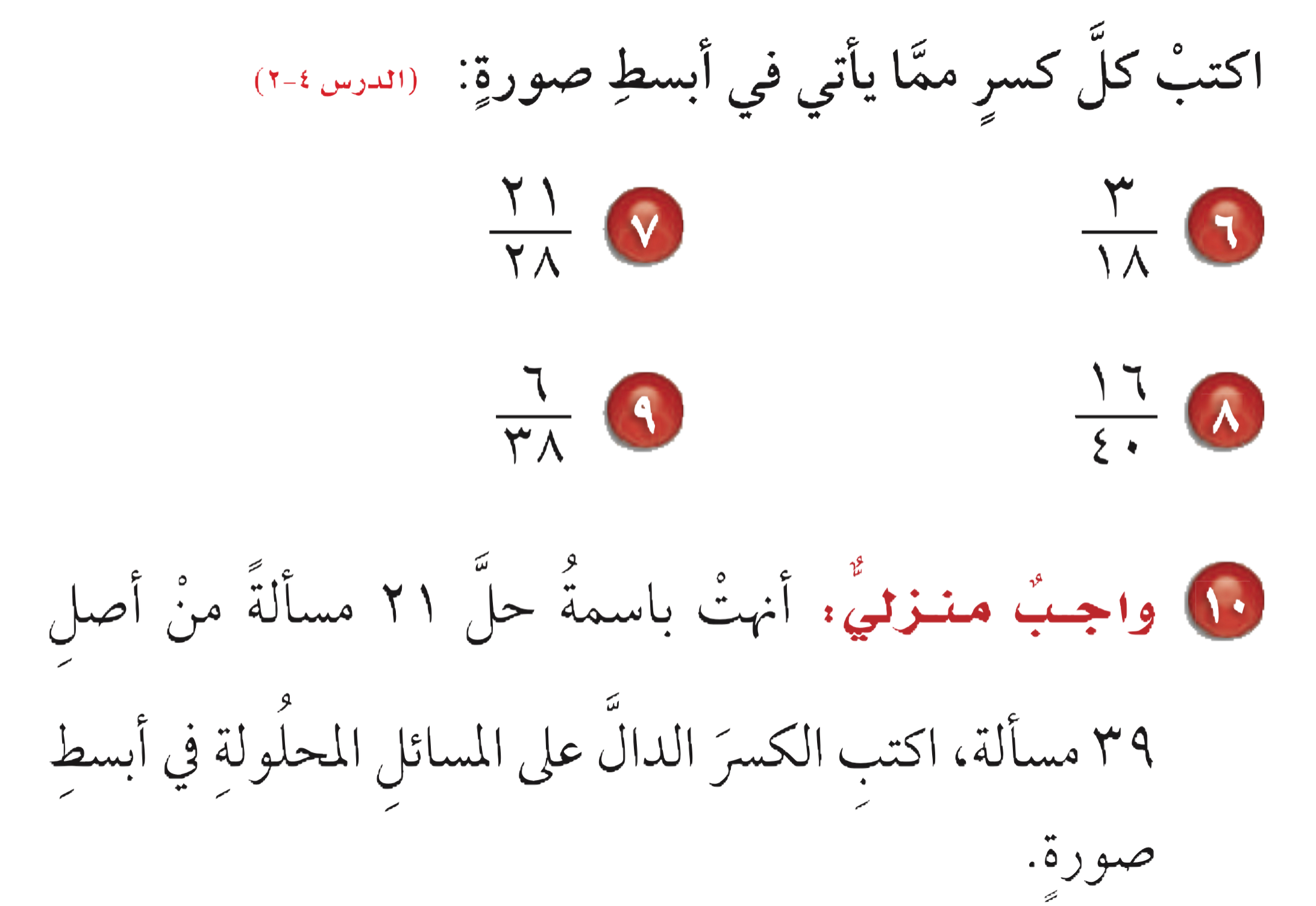 نقسم البسط والمقام على القاسم المشترك الأكبر ( ق ، م ، أ )  وهو ٣
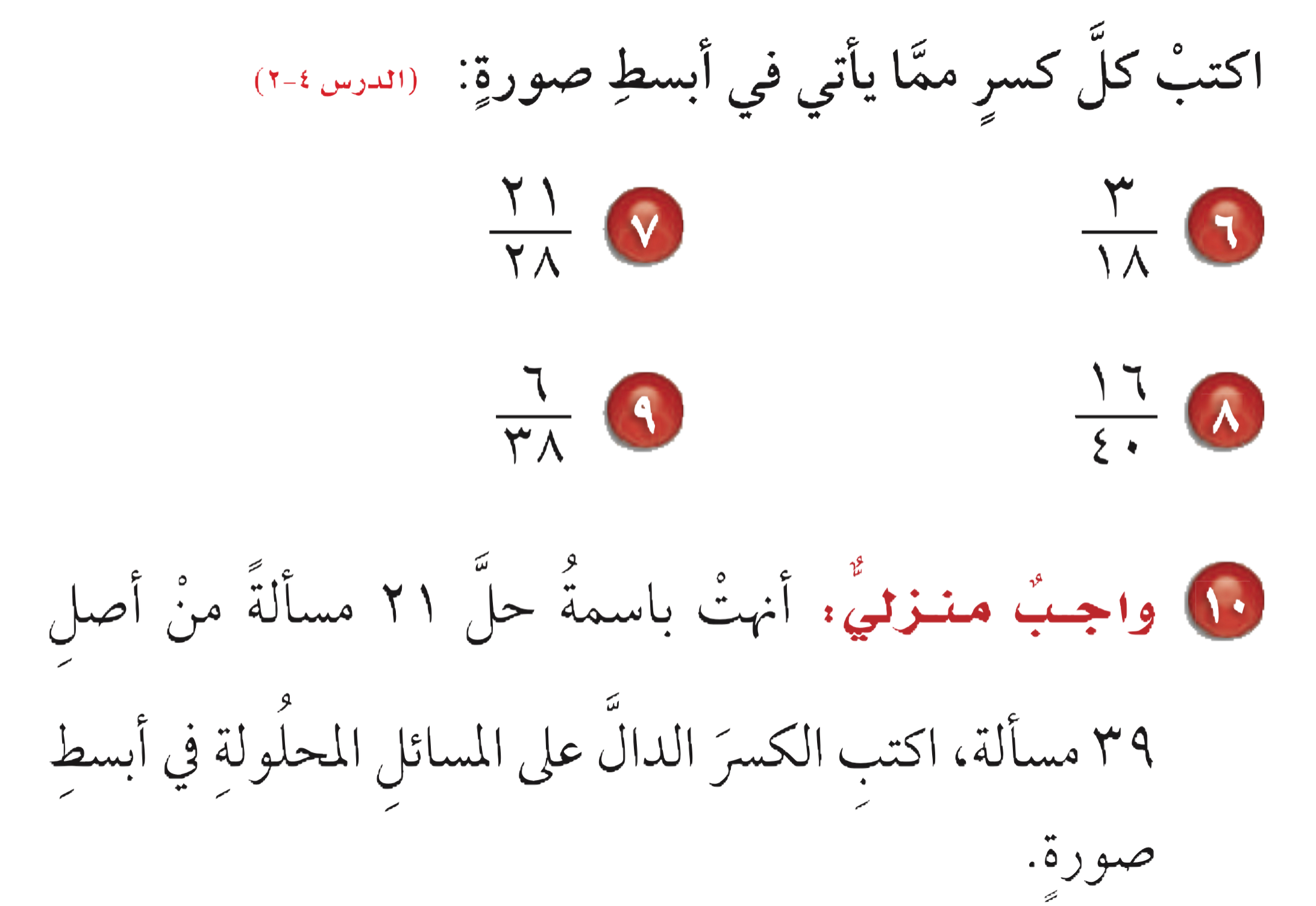 نقسم البسط والمقام على القاسم المشترك الأكبر ( ق ، م ، أ )  وهو ٧
نقسم البسط والمقام على القاسم المشترك الأكبر ( ق ، م ، أ )  وهو ٨
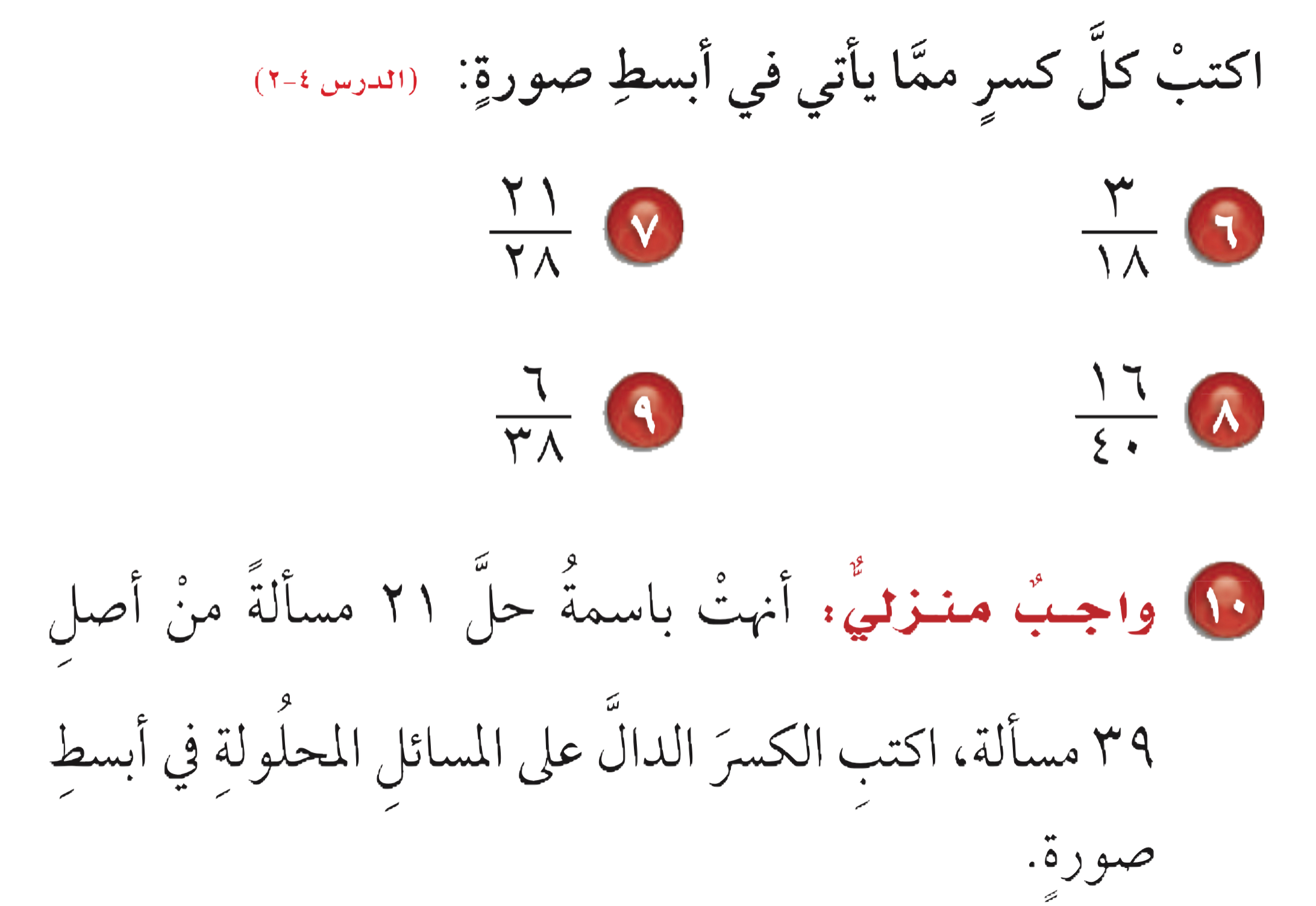 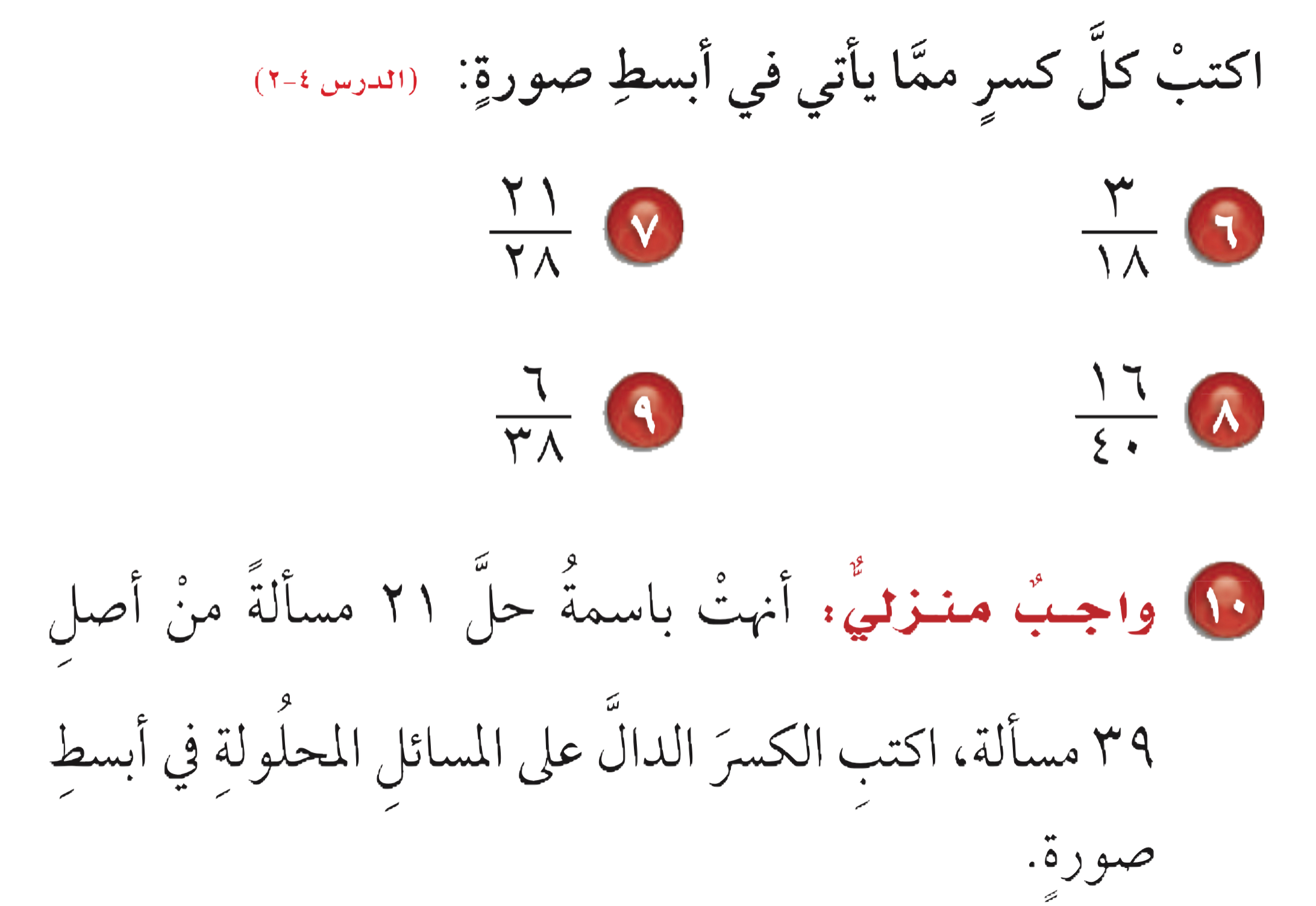 نقسم البسط والمقام على القاسم المشترك الأكبر ( ق ، م ، أ )  وهو ٢
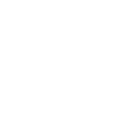 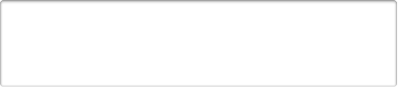 ٦
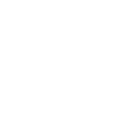 الفصل
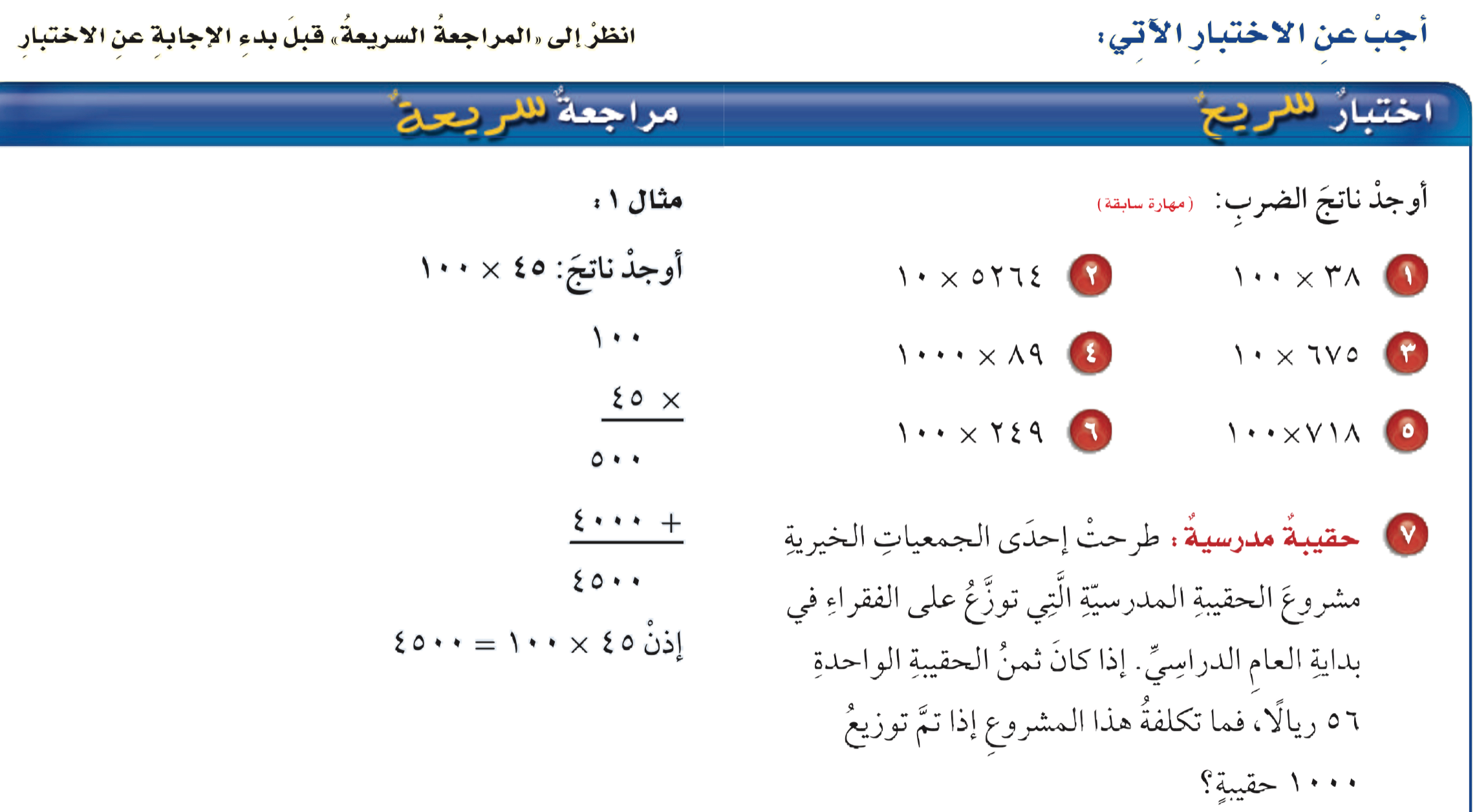 الحل
العمليات على الكسور الاعتيادية
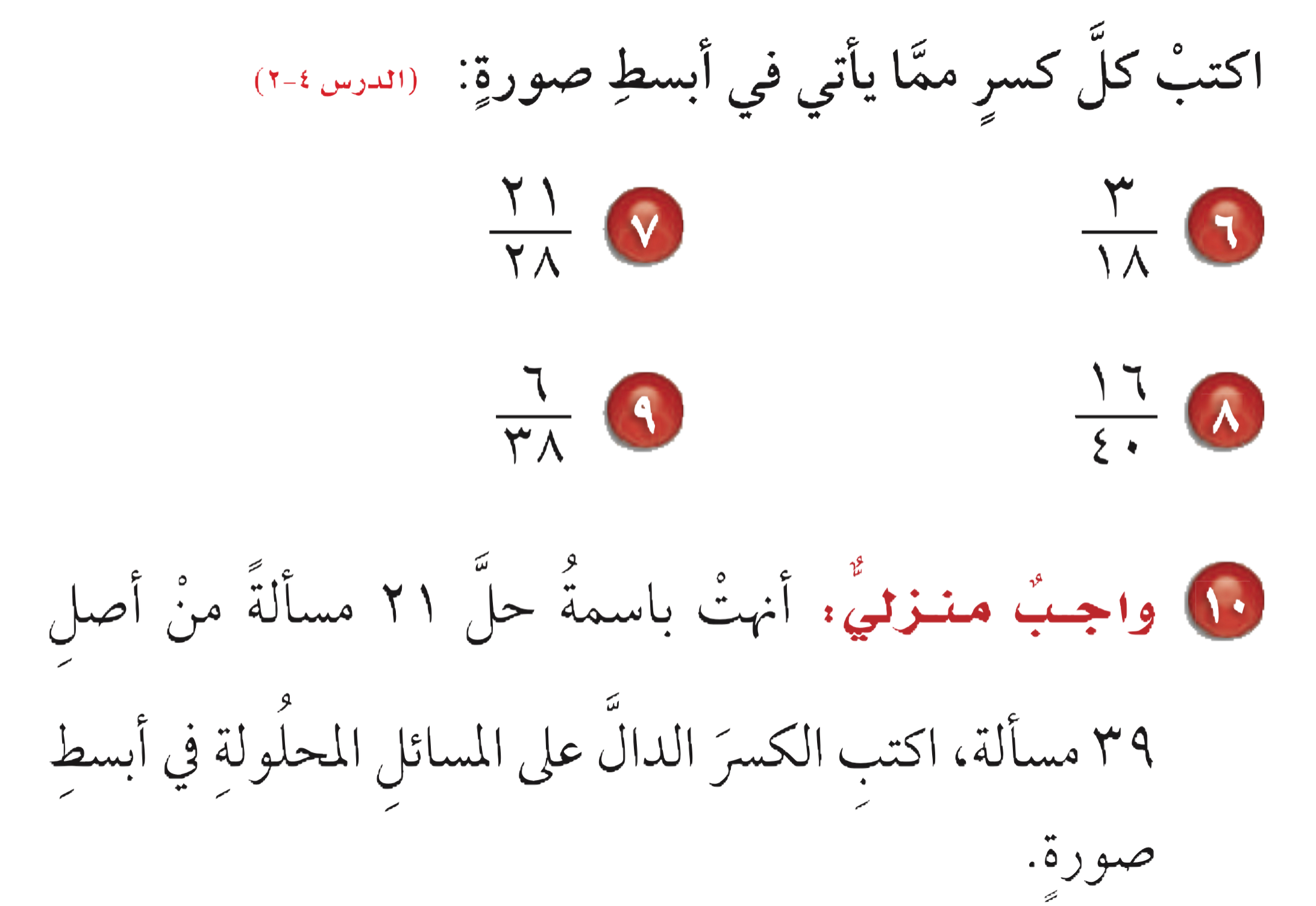 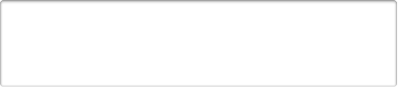 ٦
٢١
٧
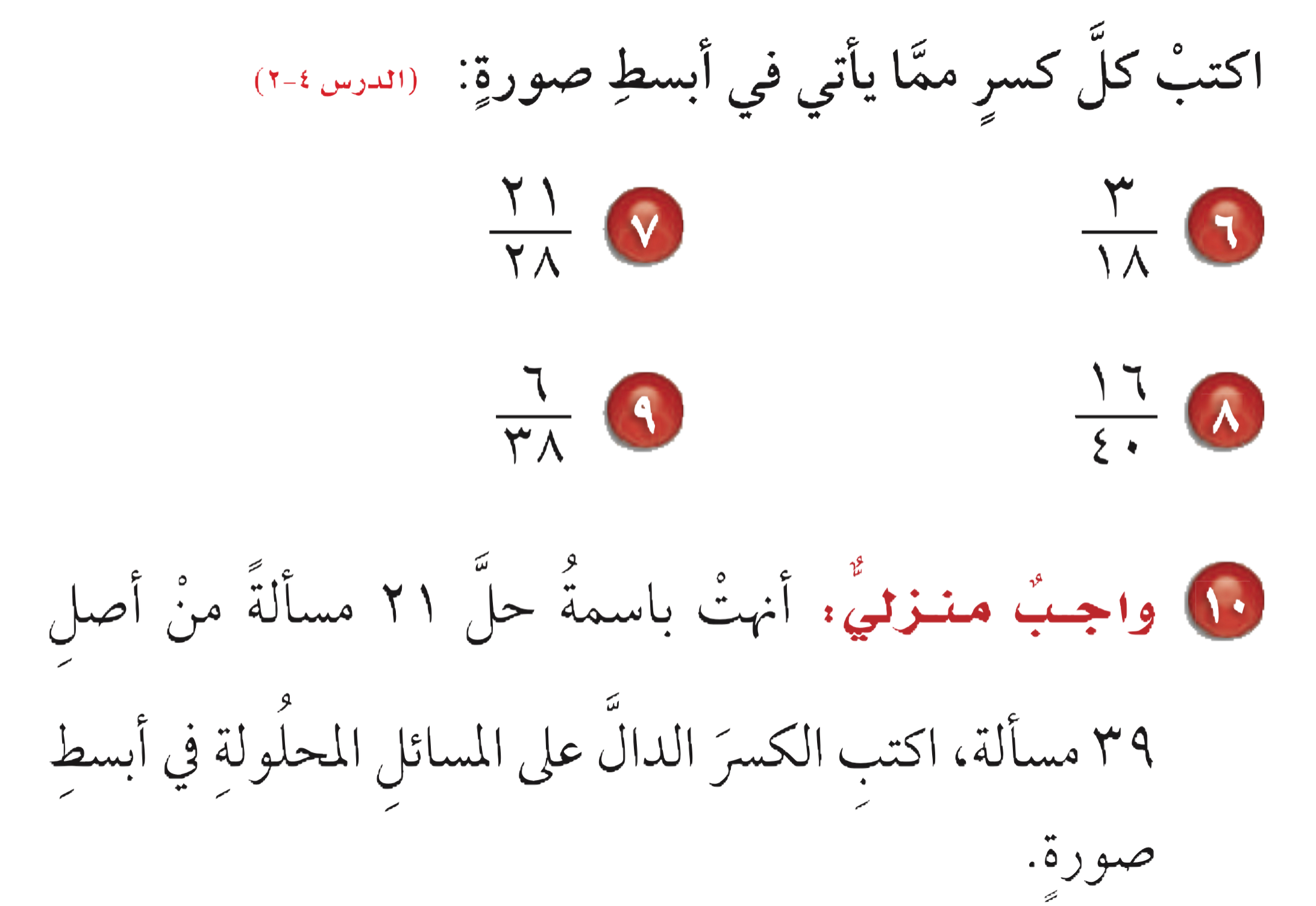 الفصل
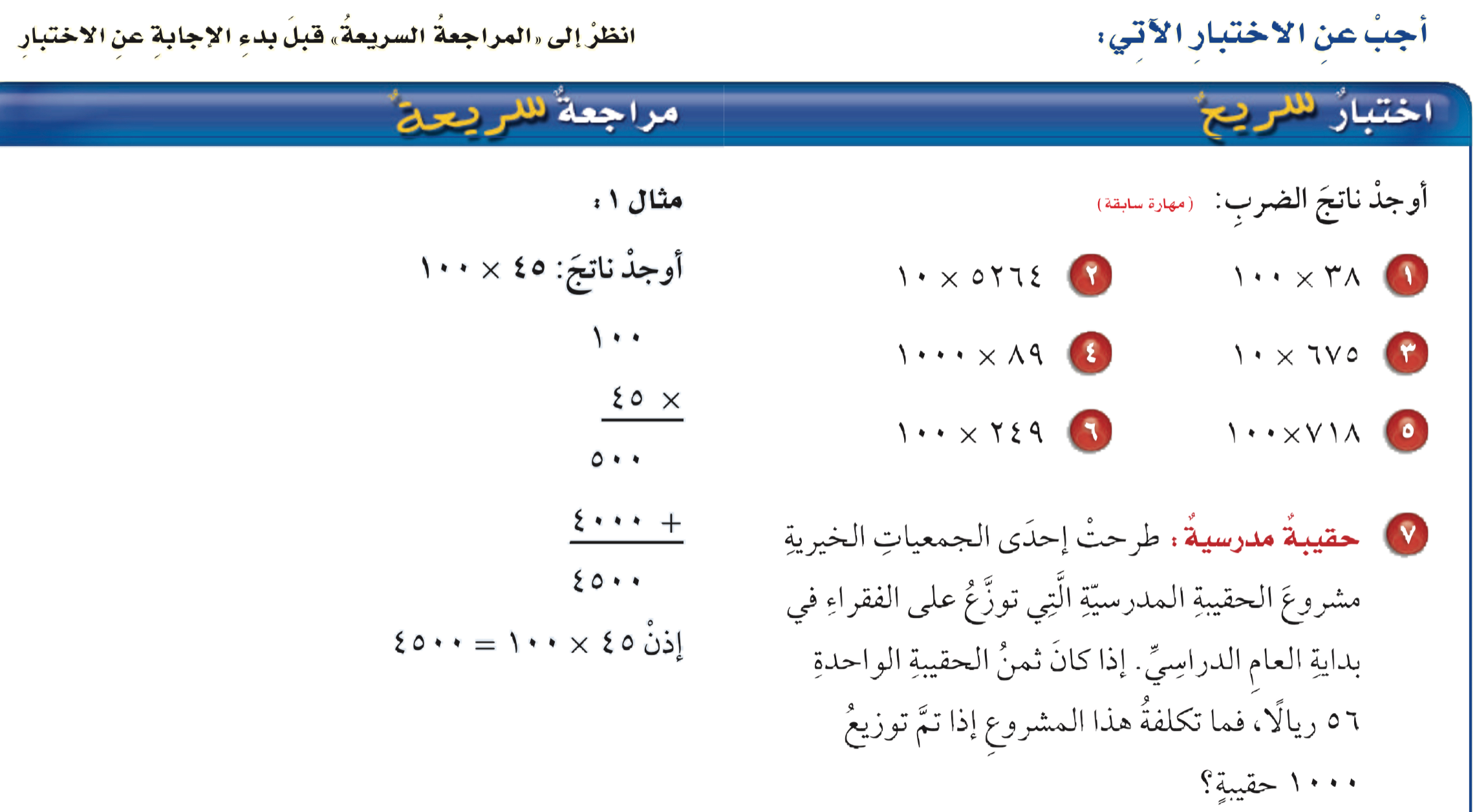 =
=
العمليات على الكسور الاعتيادية
٣٩
١٣
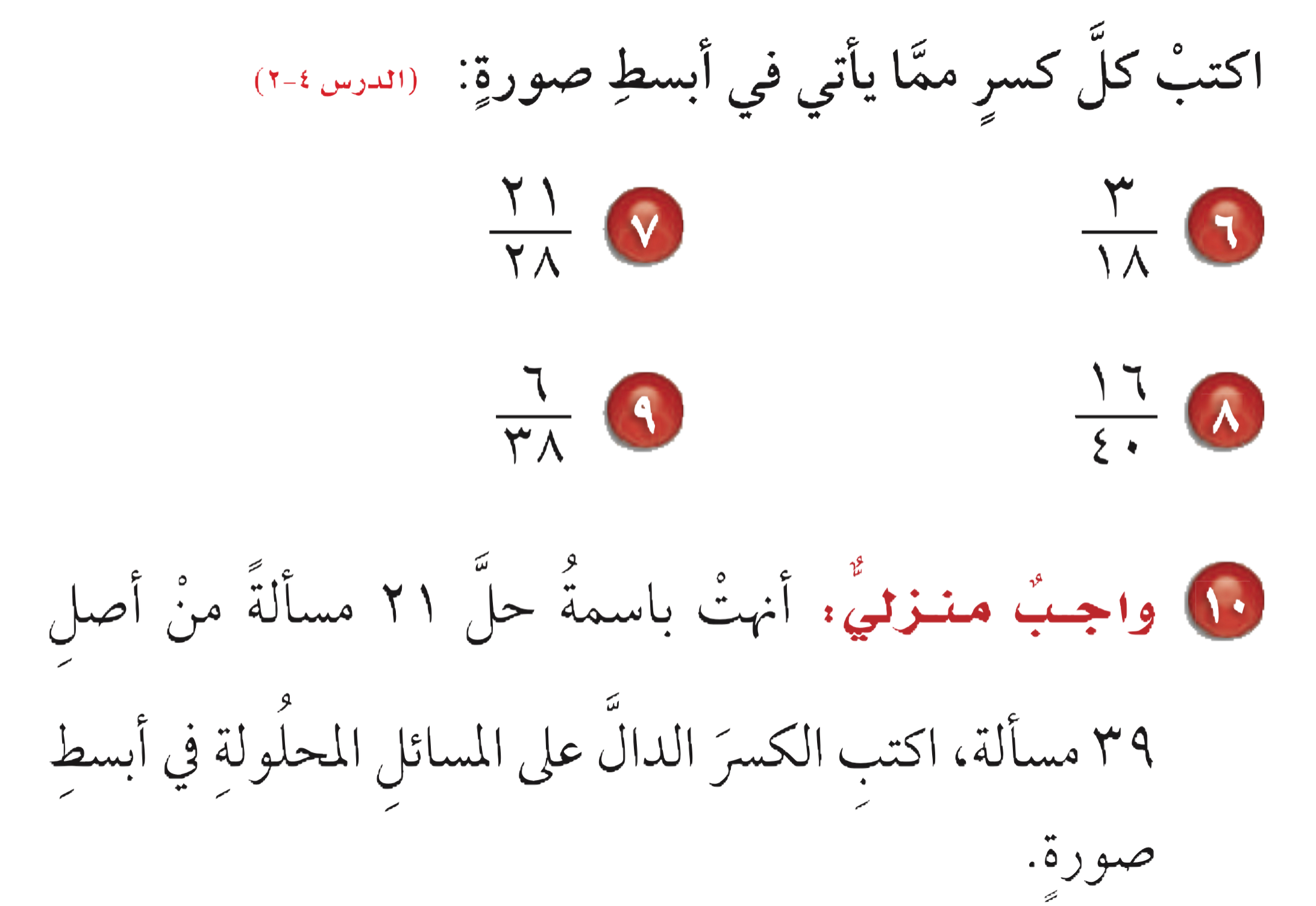 الكسر الدال على المسائل المحلولة
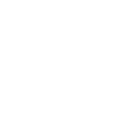 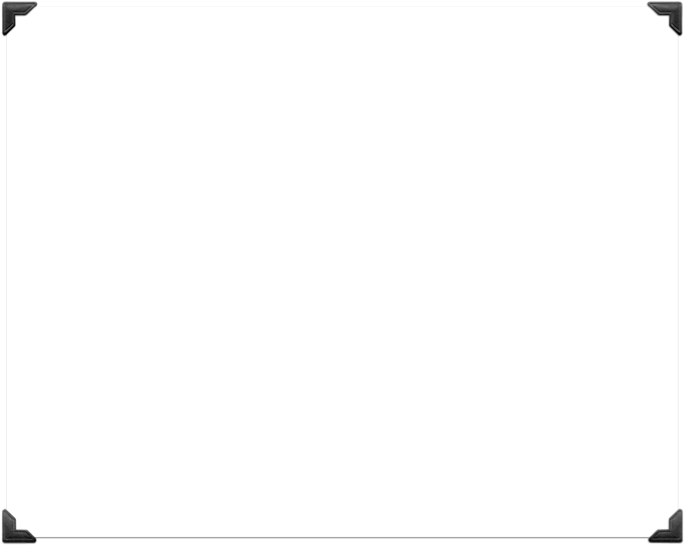 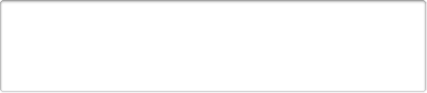 اختبار سريع
٦
الفصل
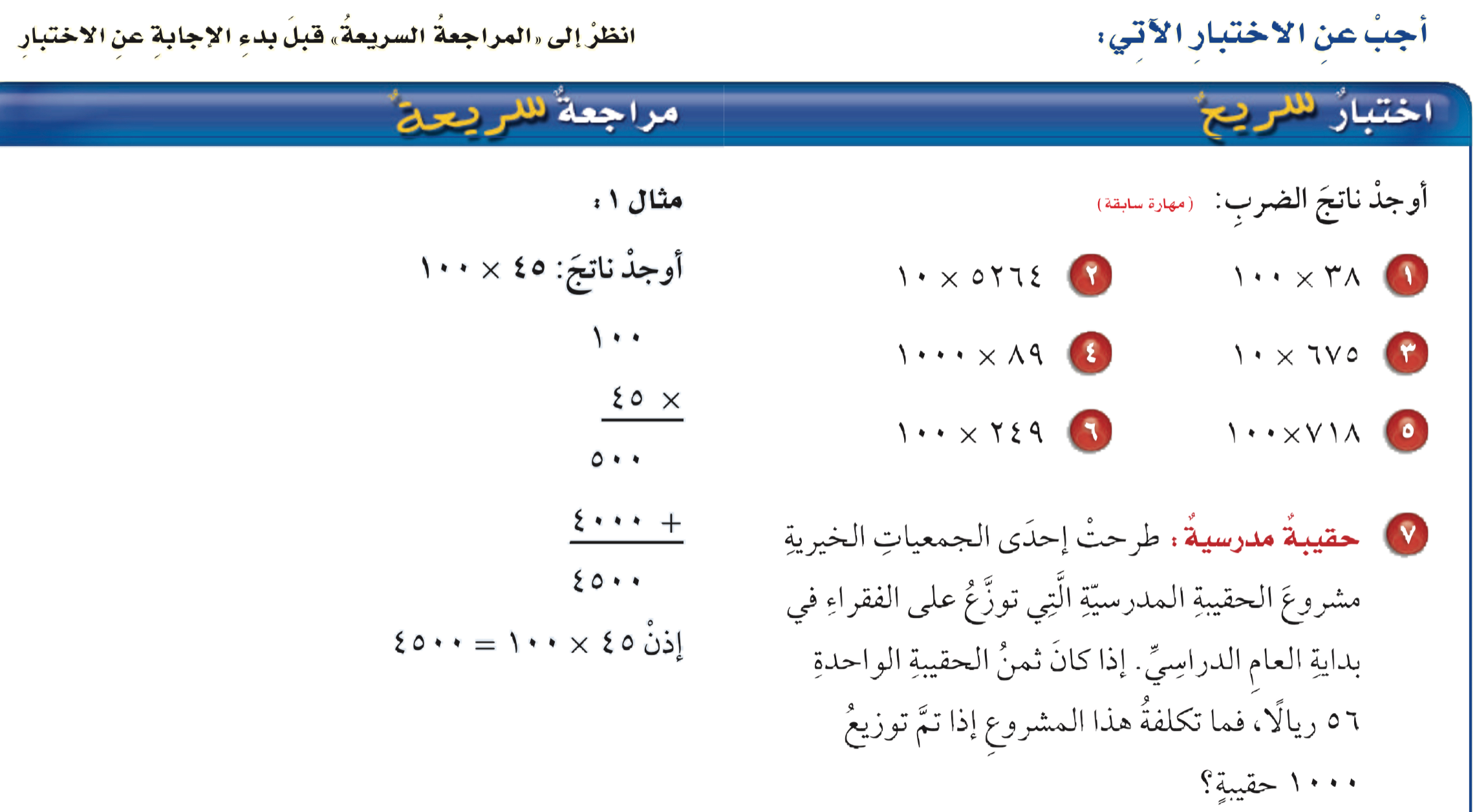 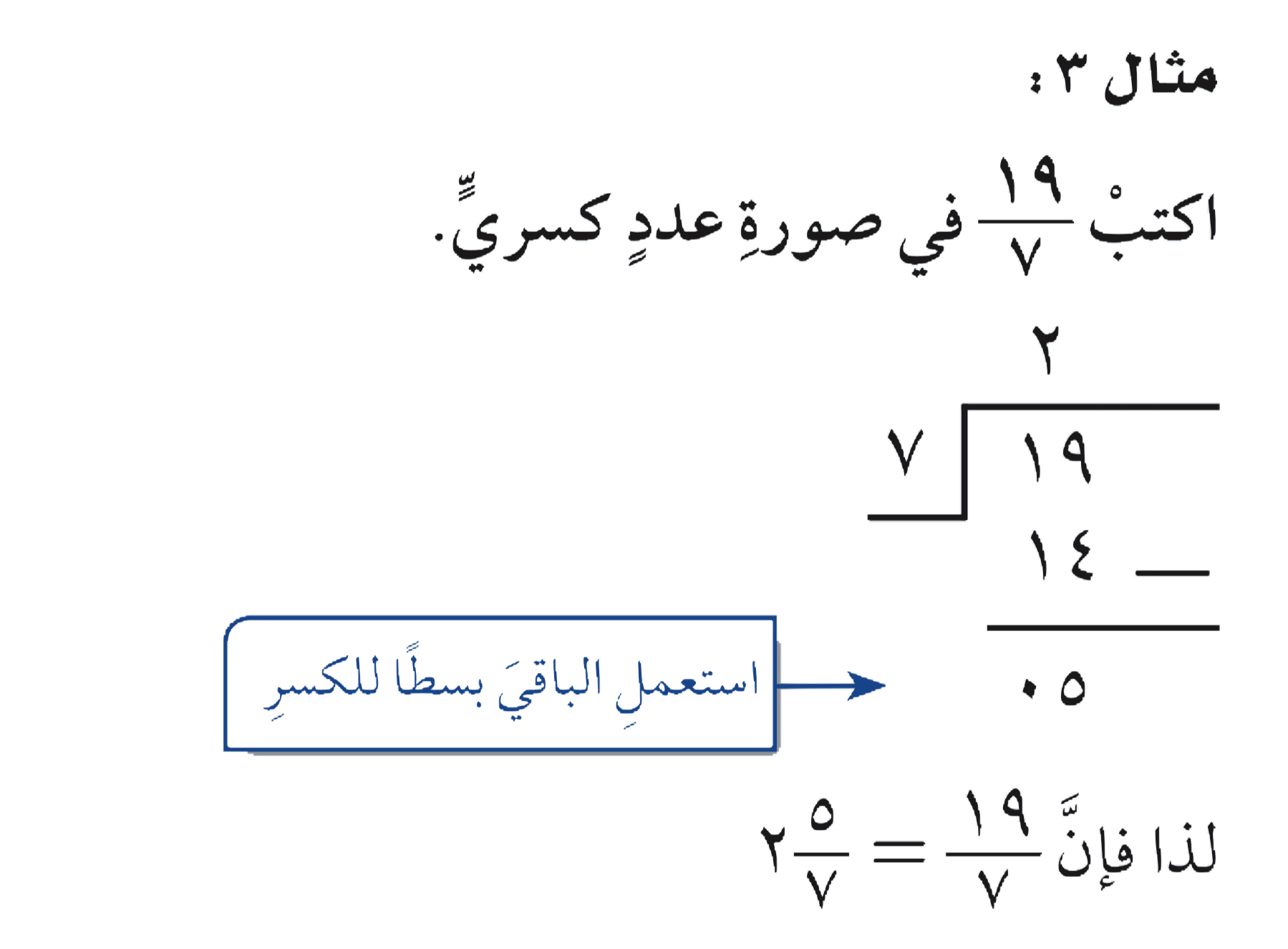 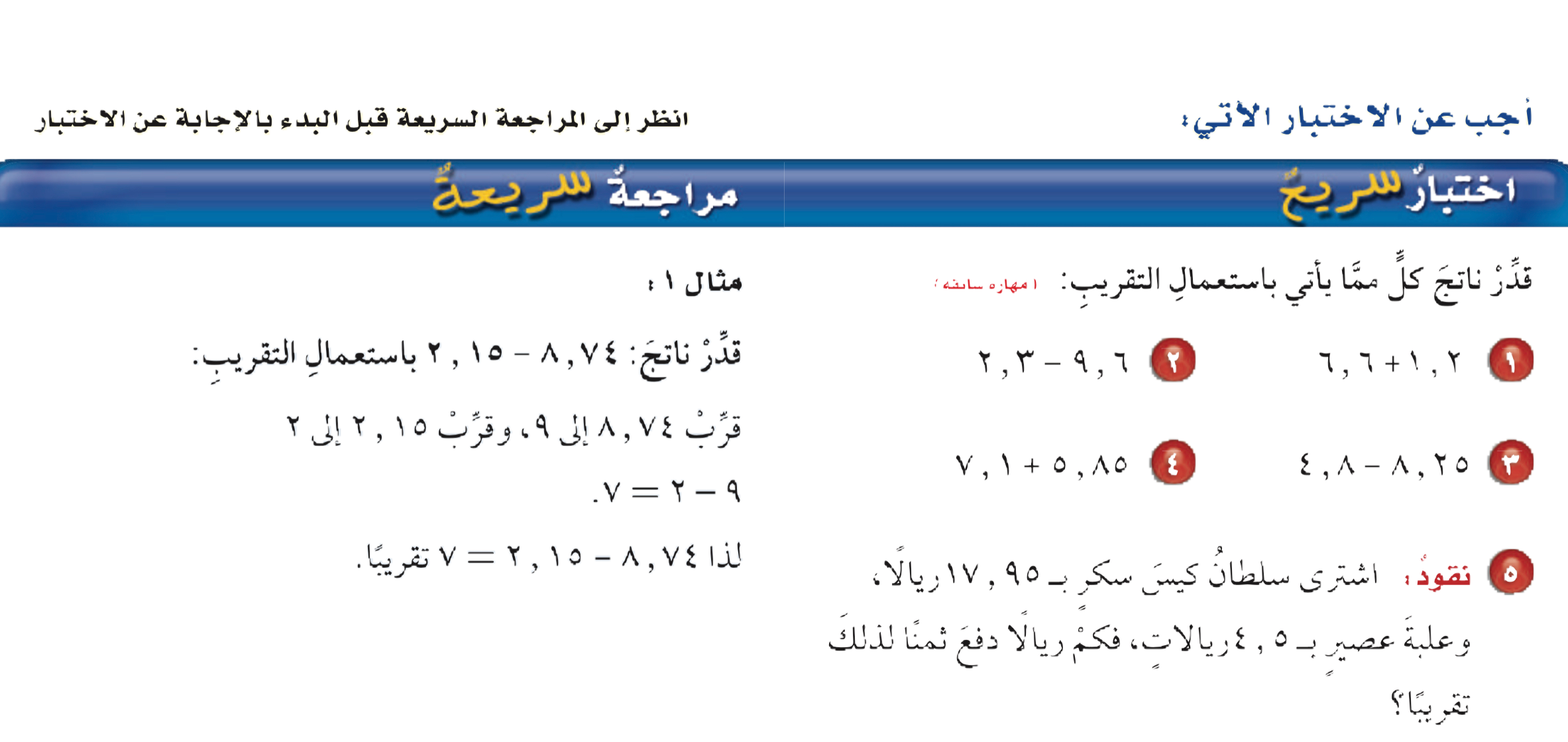 العمليات على الكسور الاعتيادية
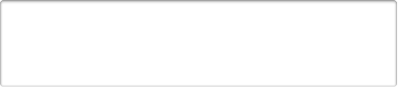 ٦
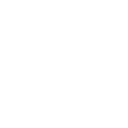 الفصل
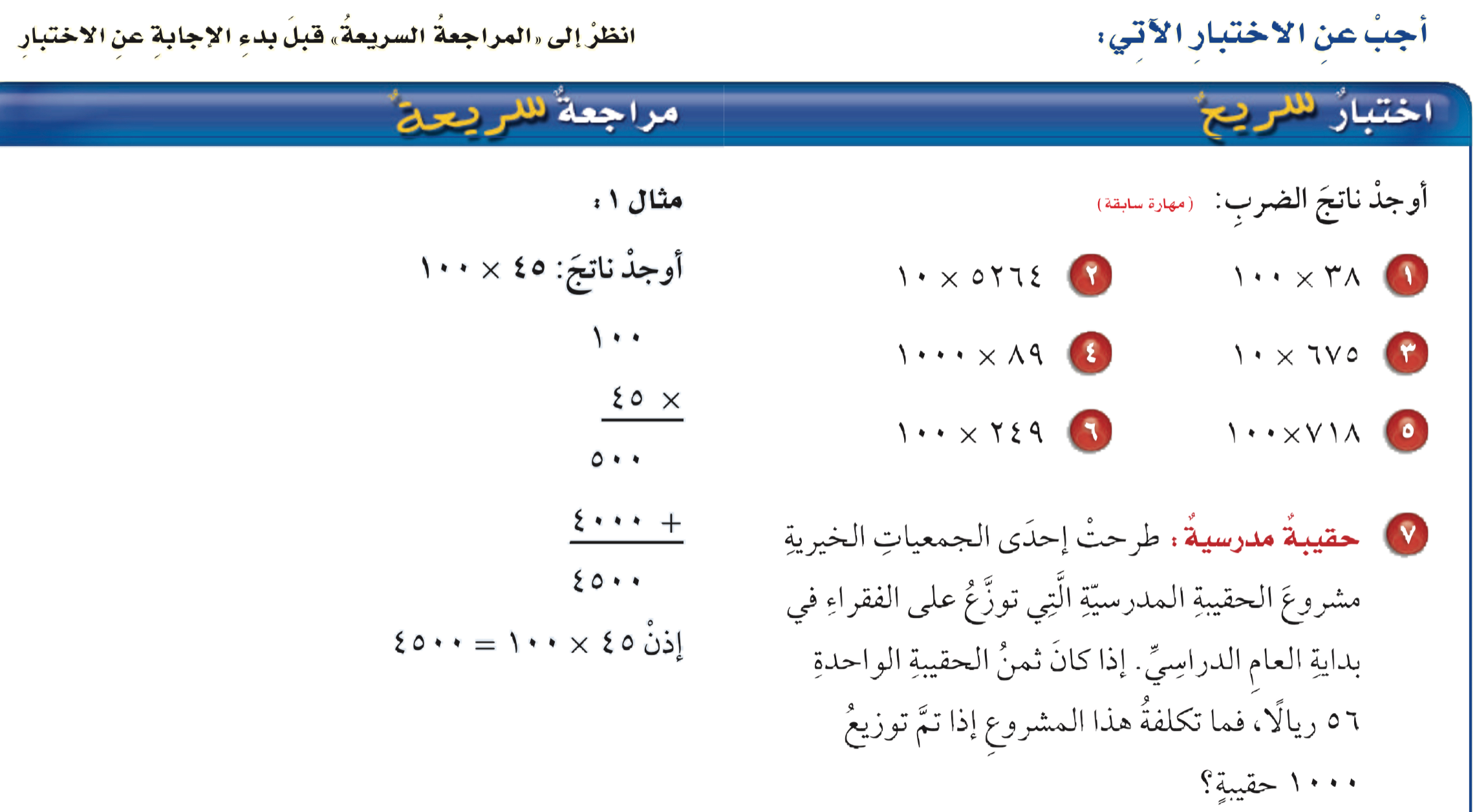 الحل
العمليات على الكسور الاعتيادية
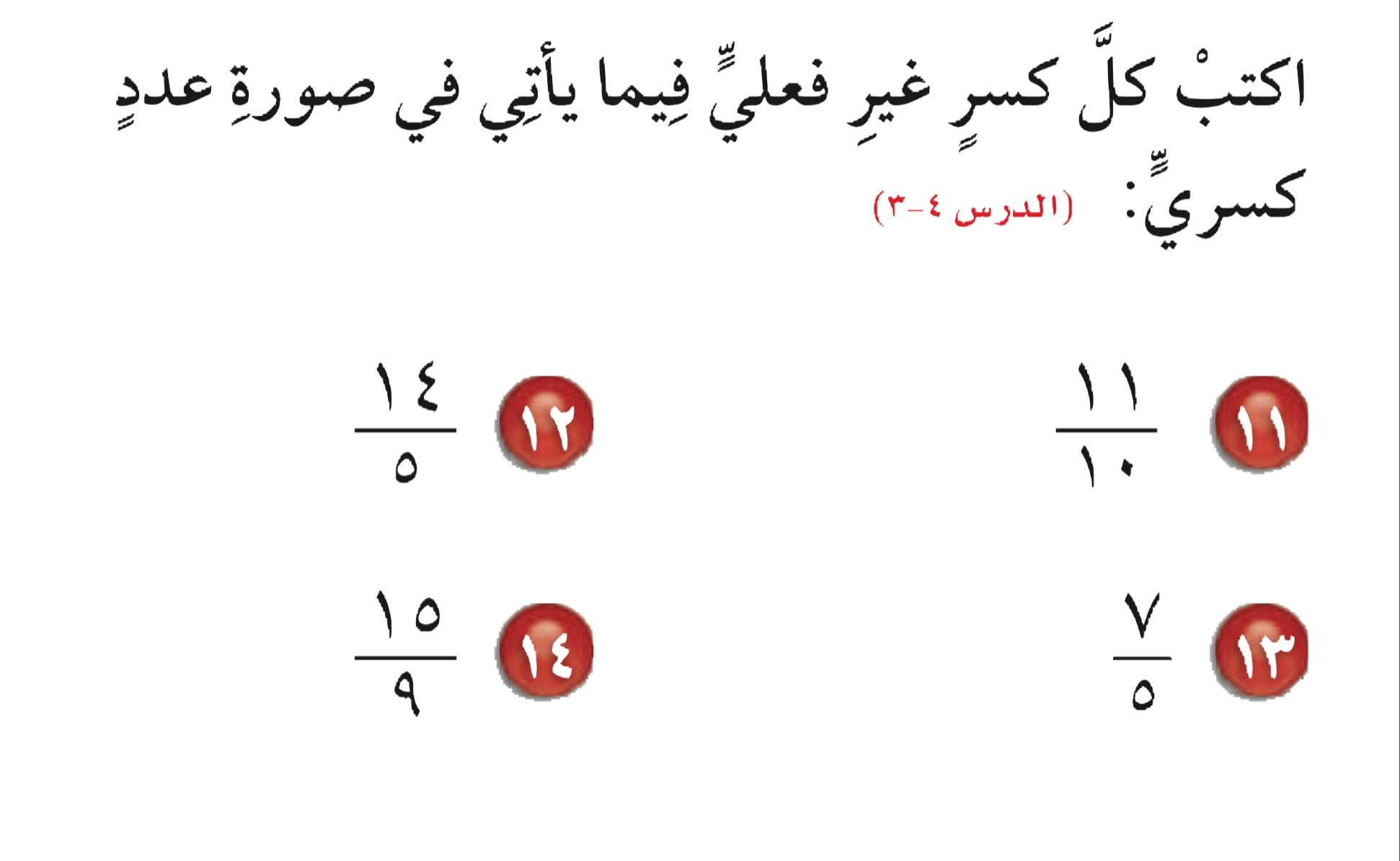 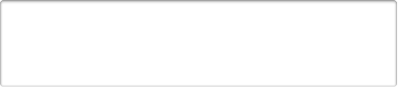 ٢
٤
٦
١
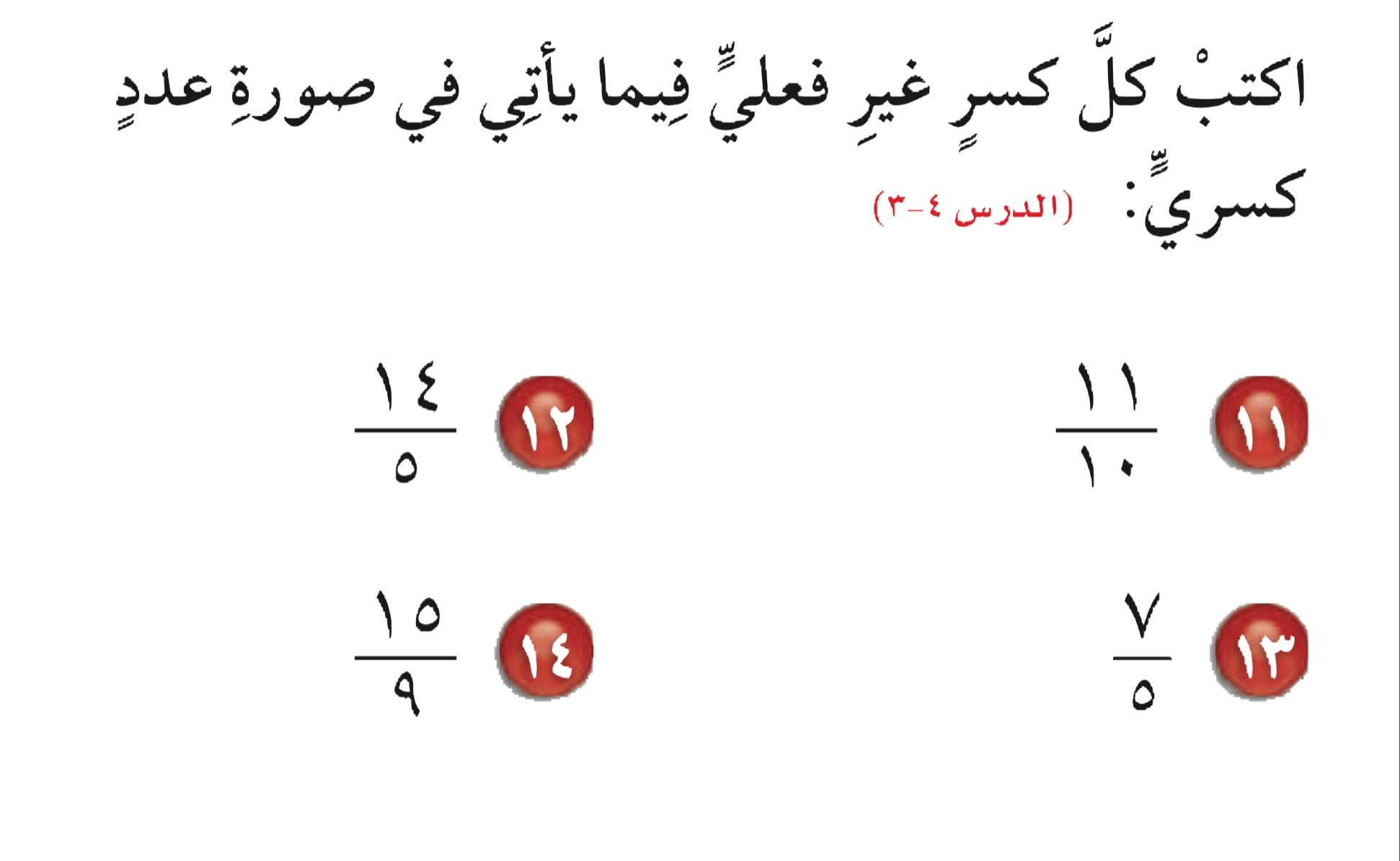 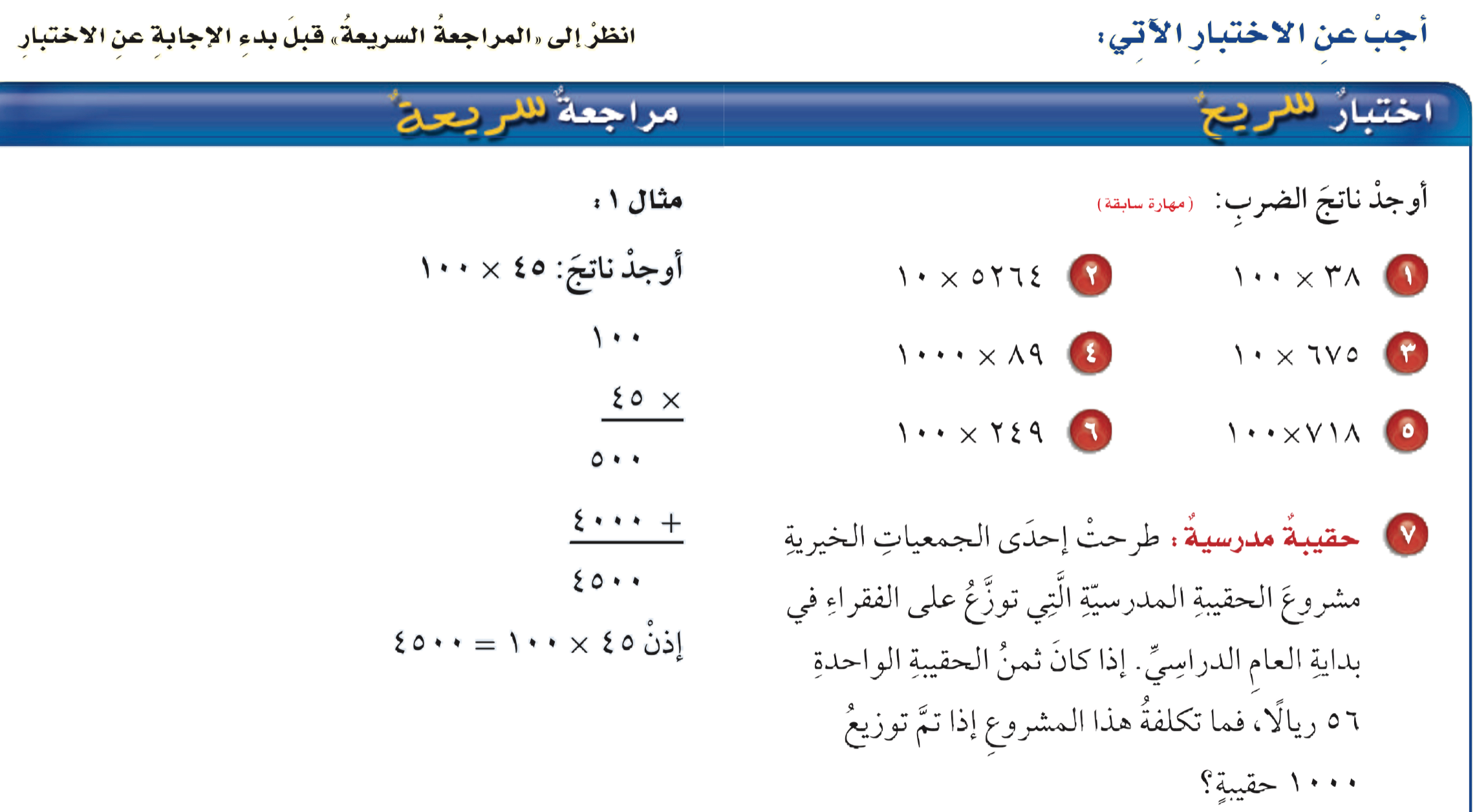 ١
=
١
٢
١
=
=
=
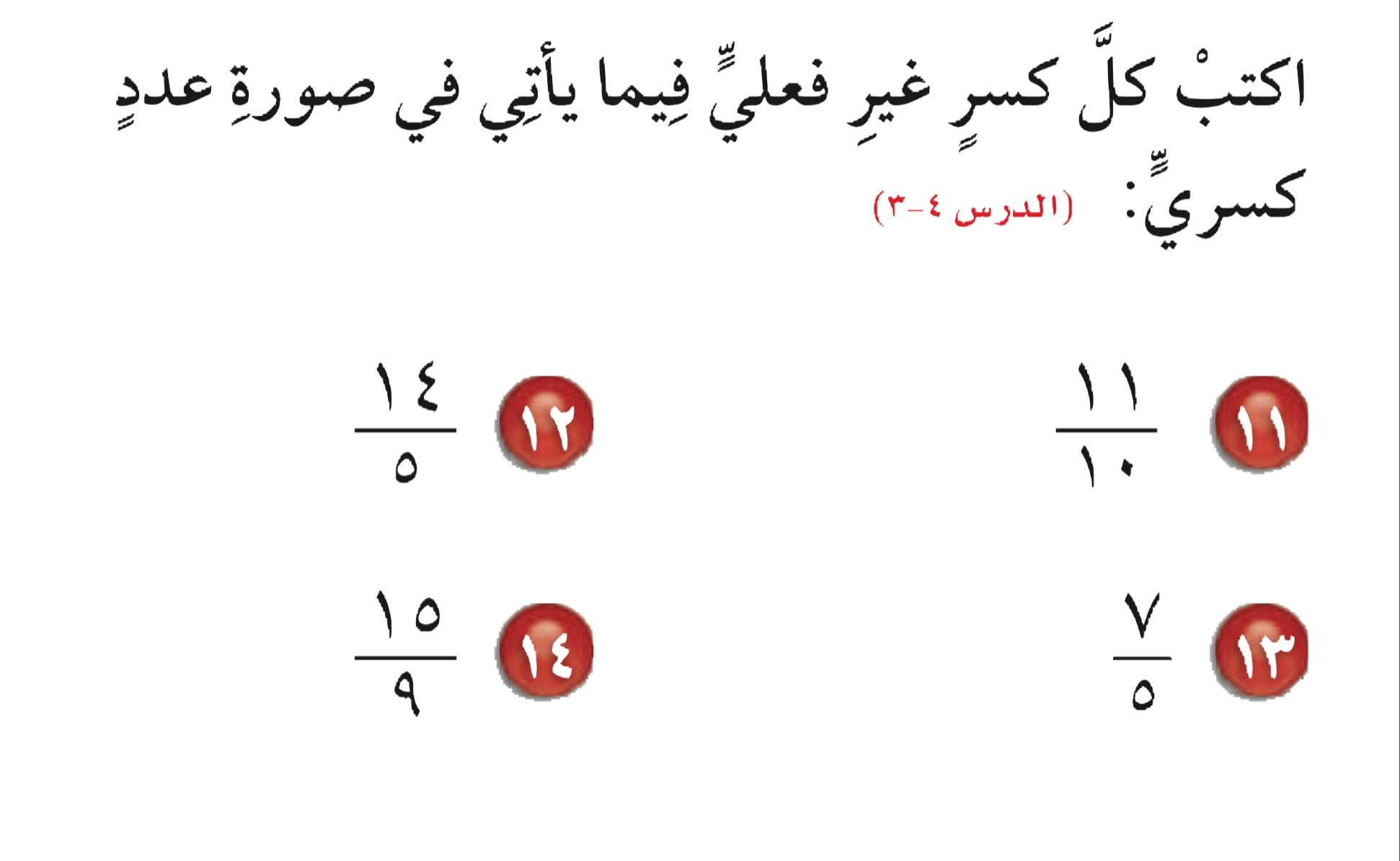 ١٠
٥
٥
٩
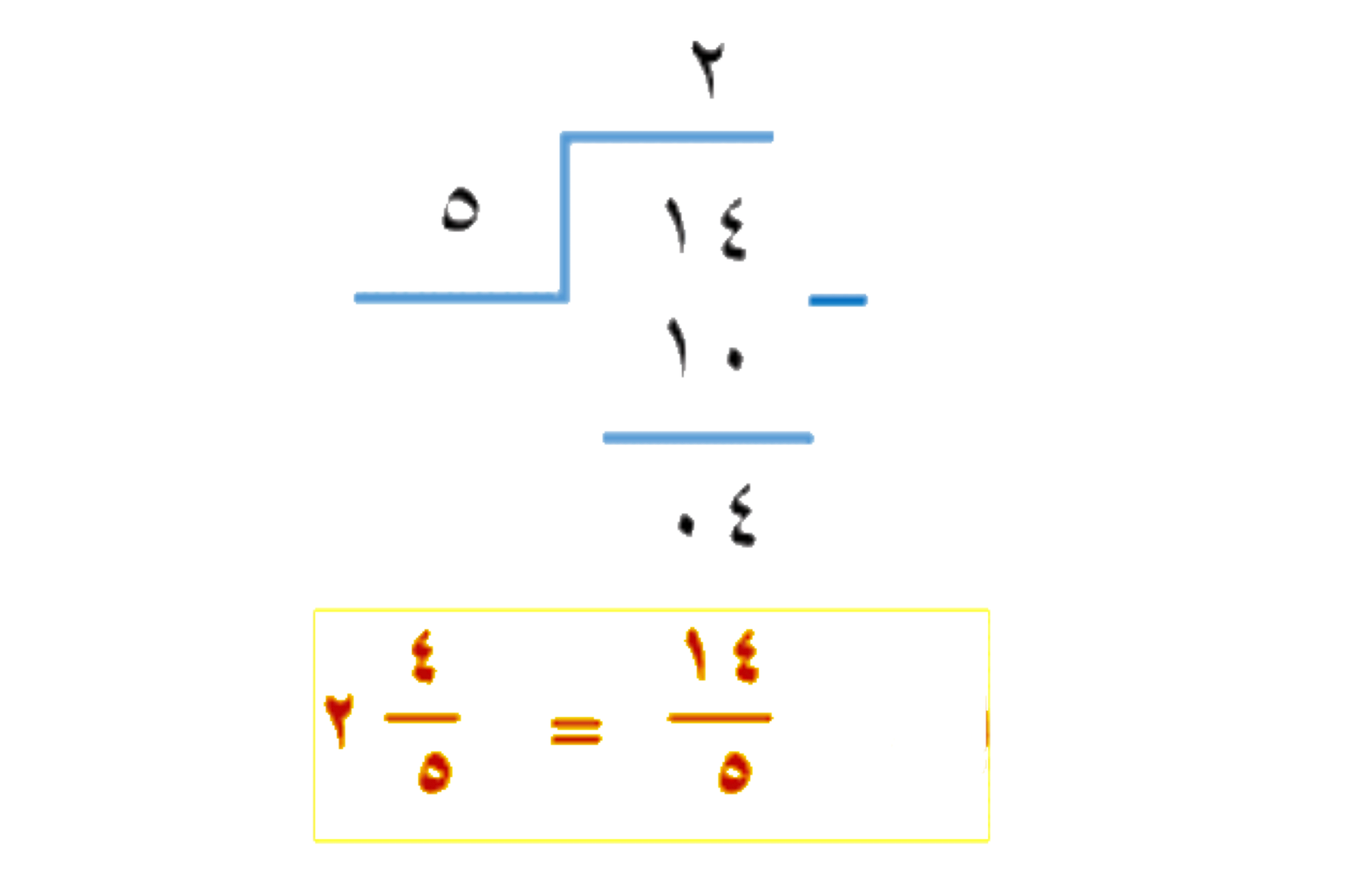 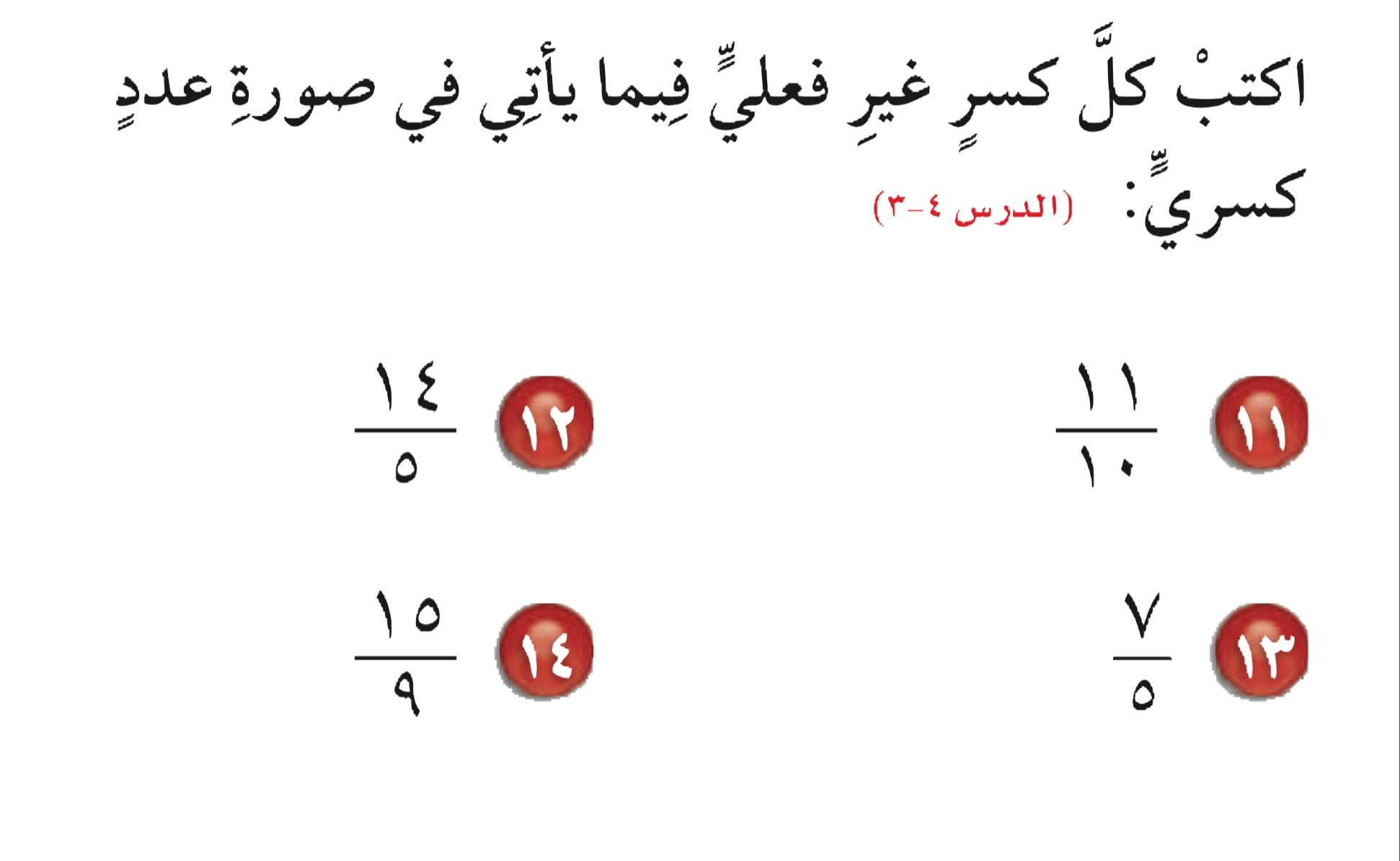 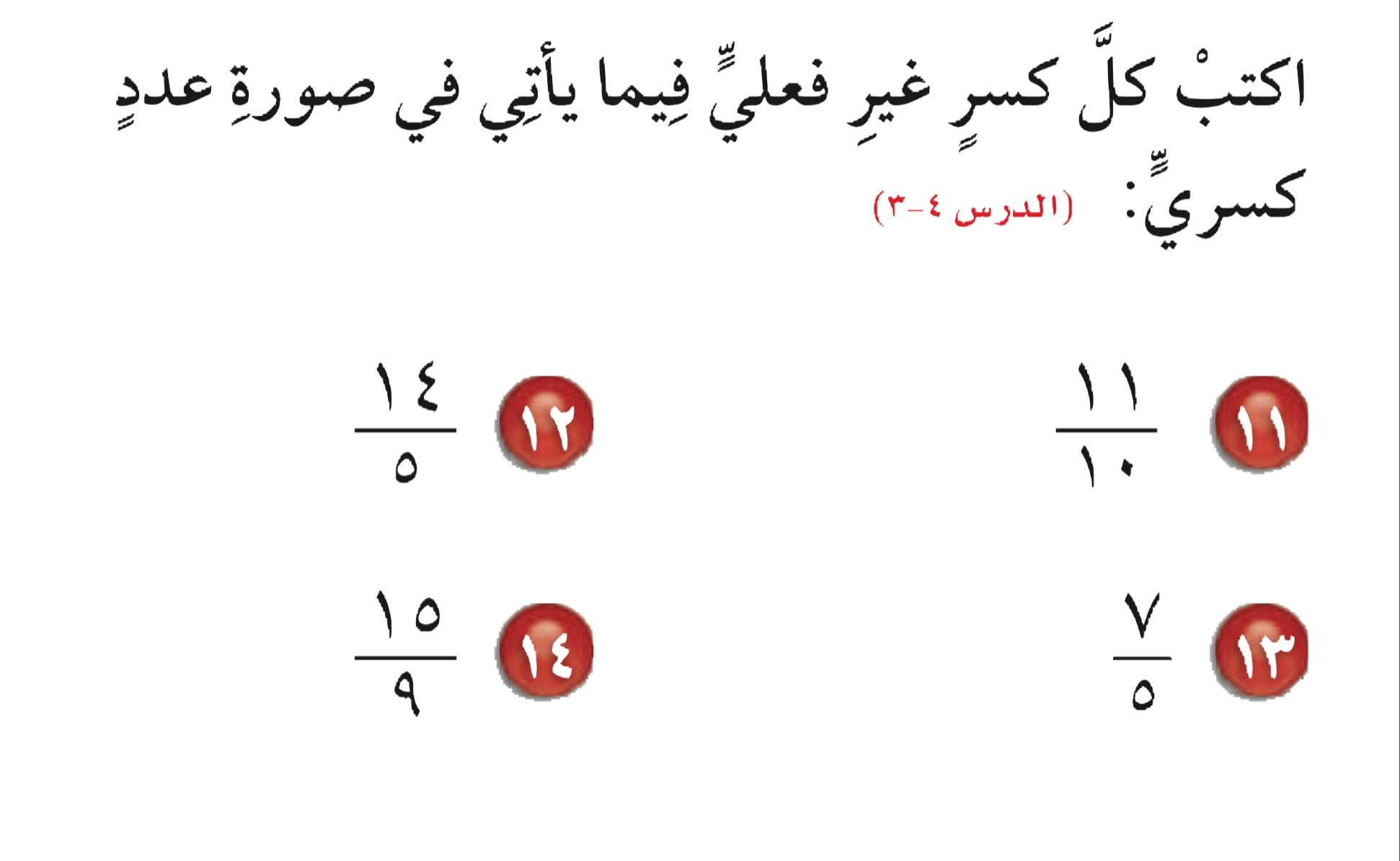 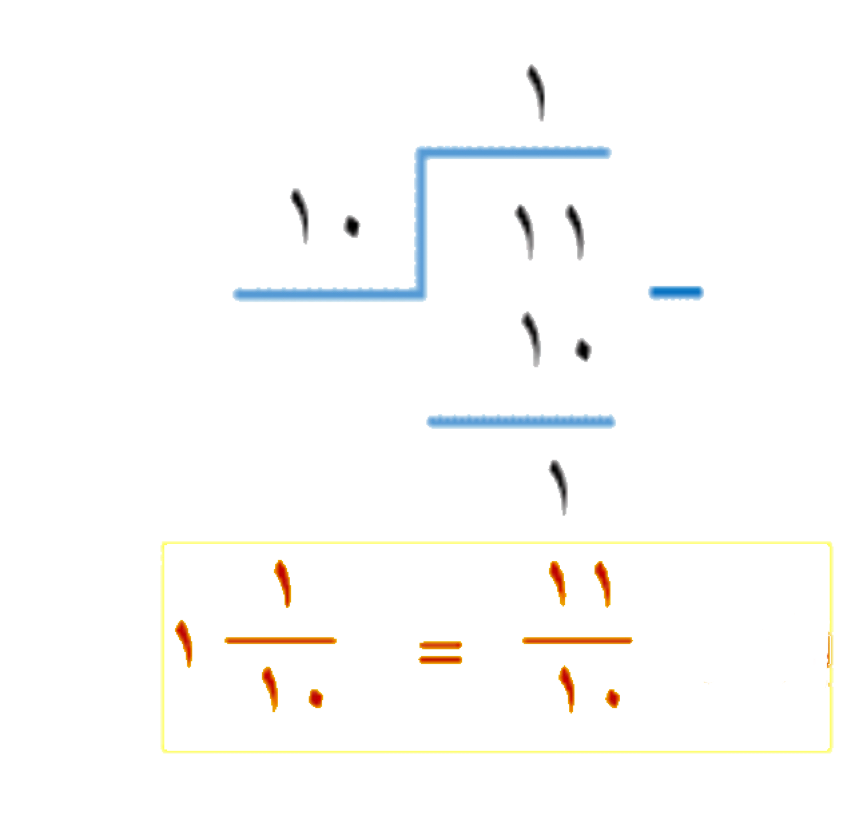 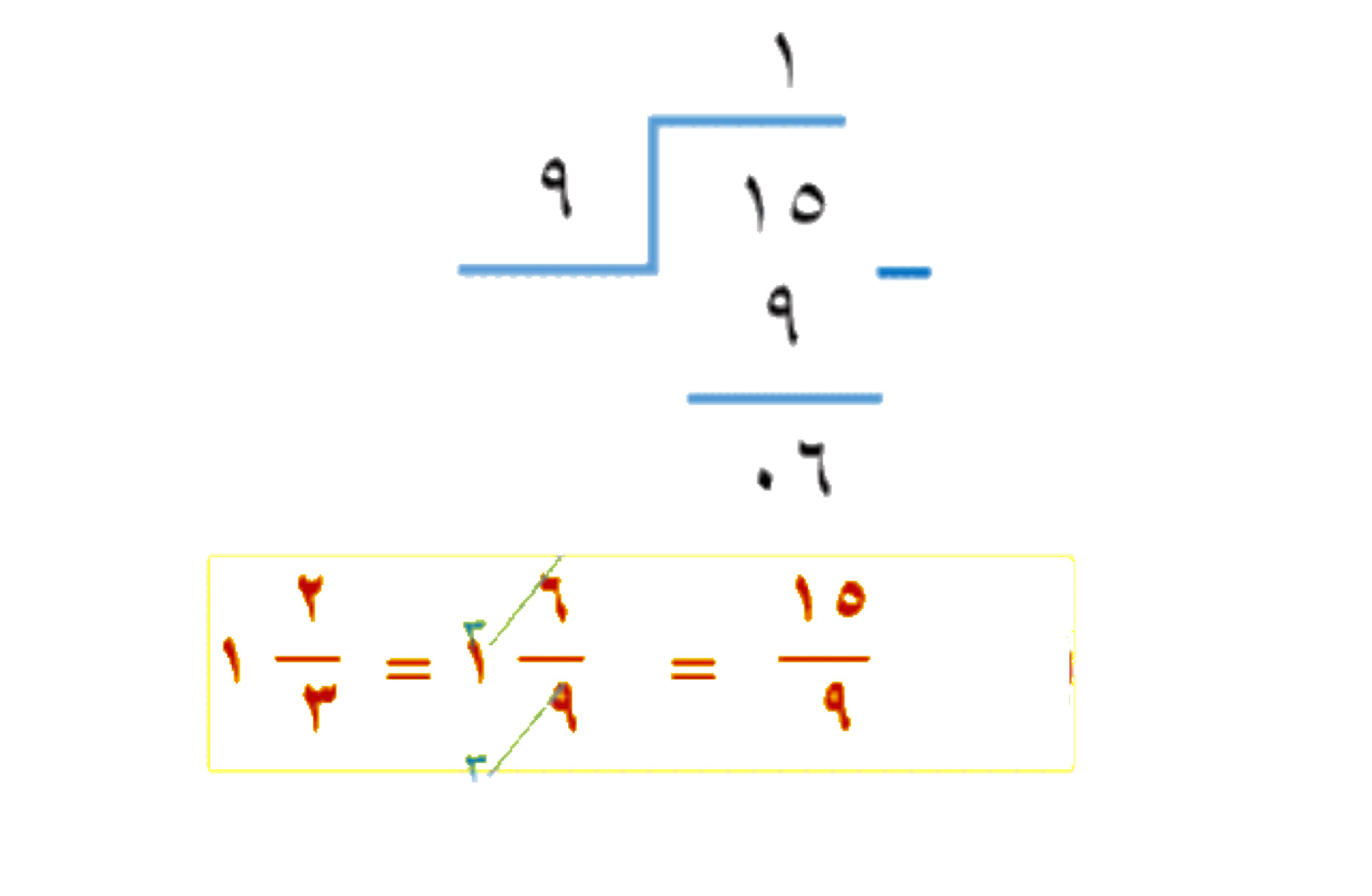 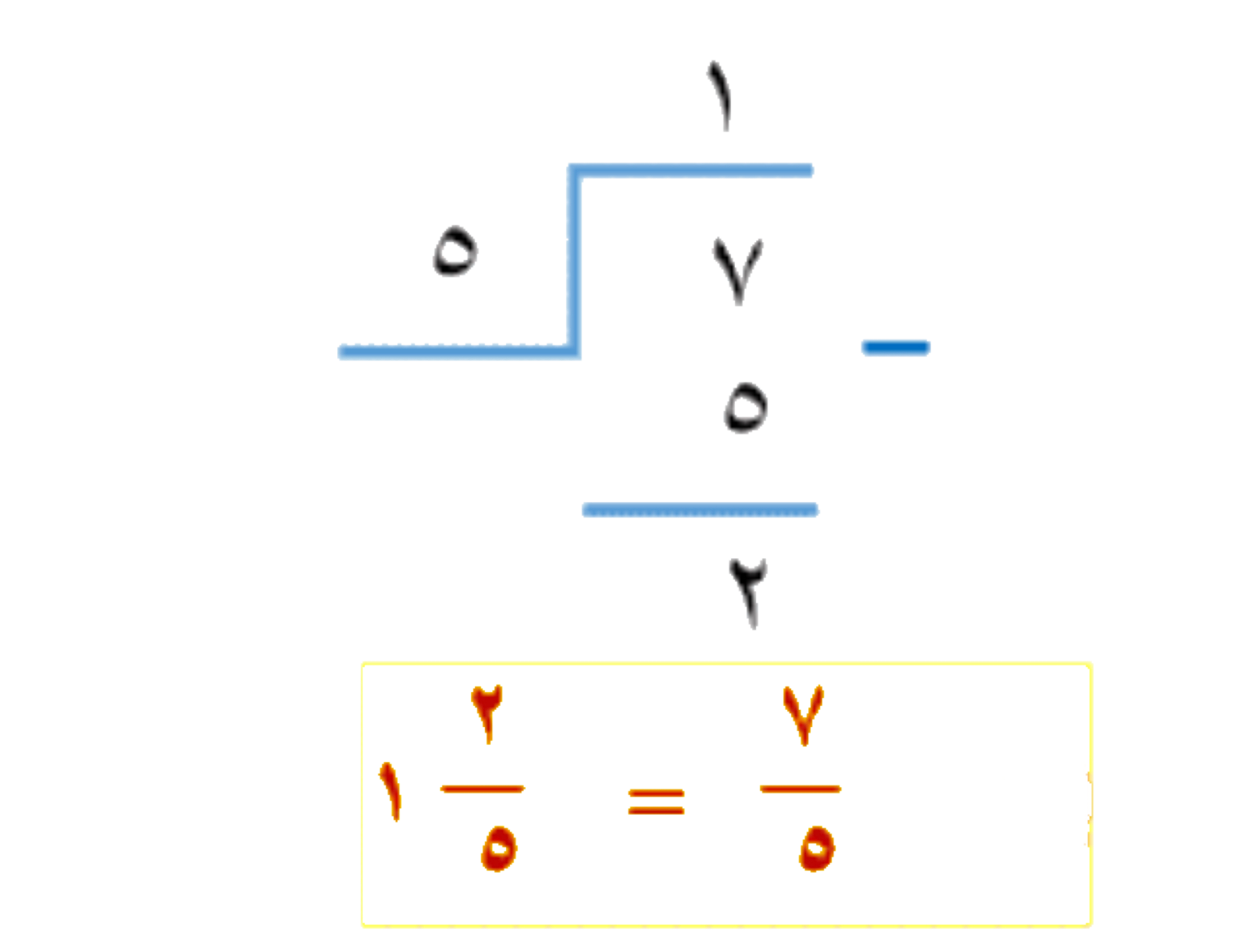 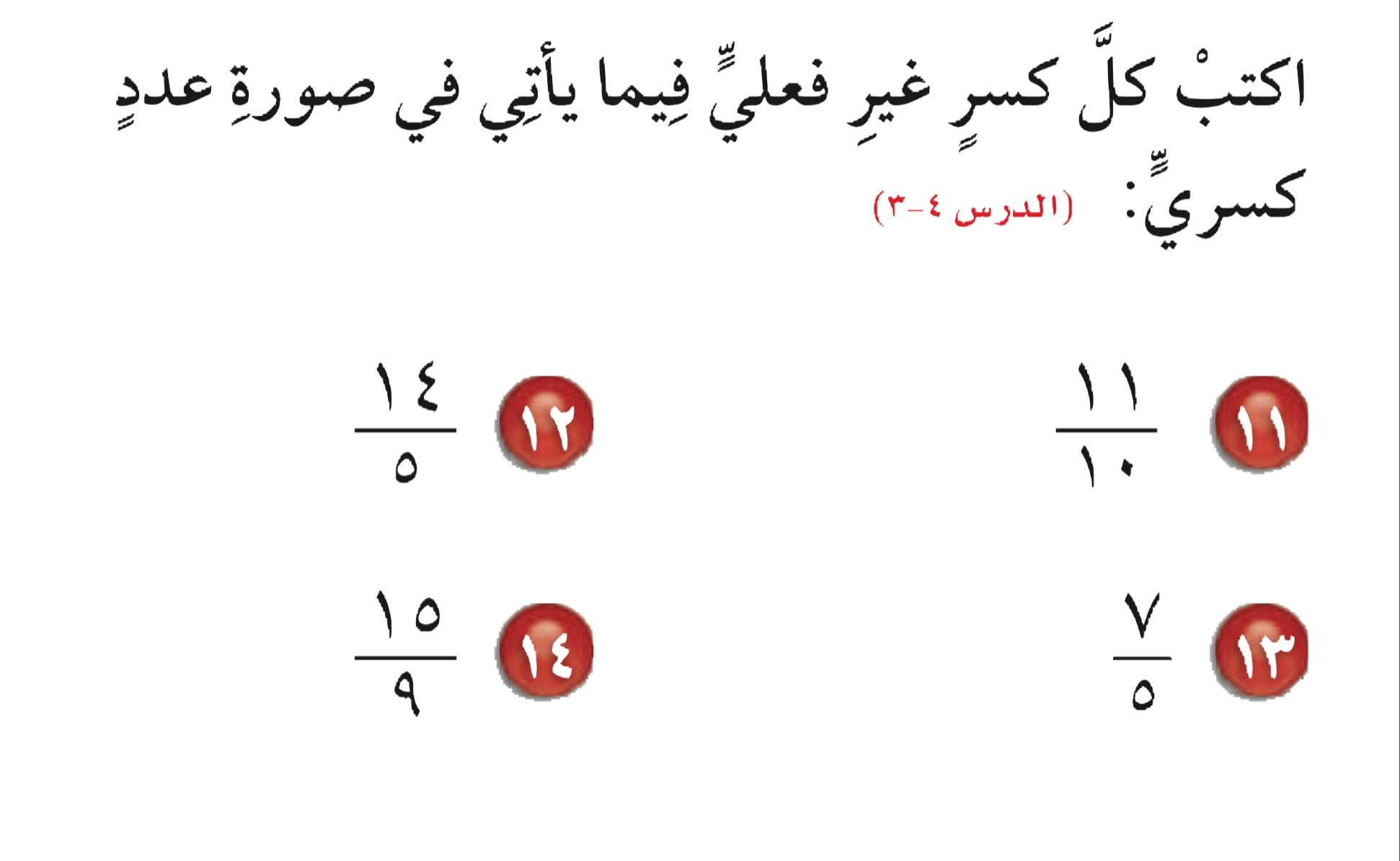 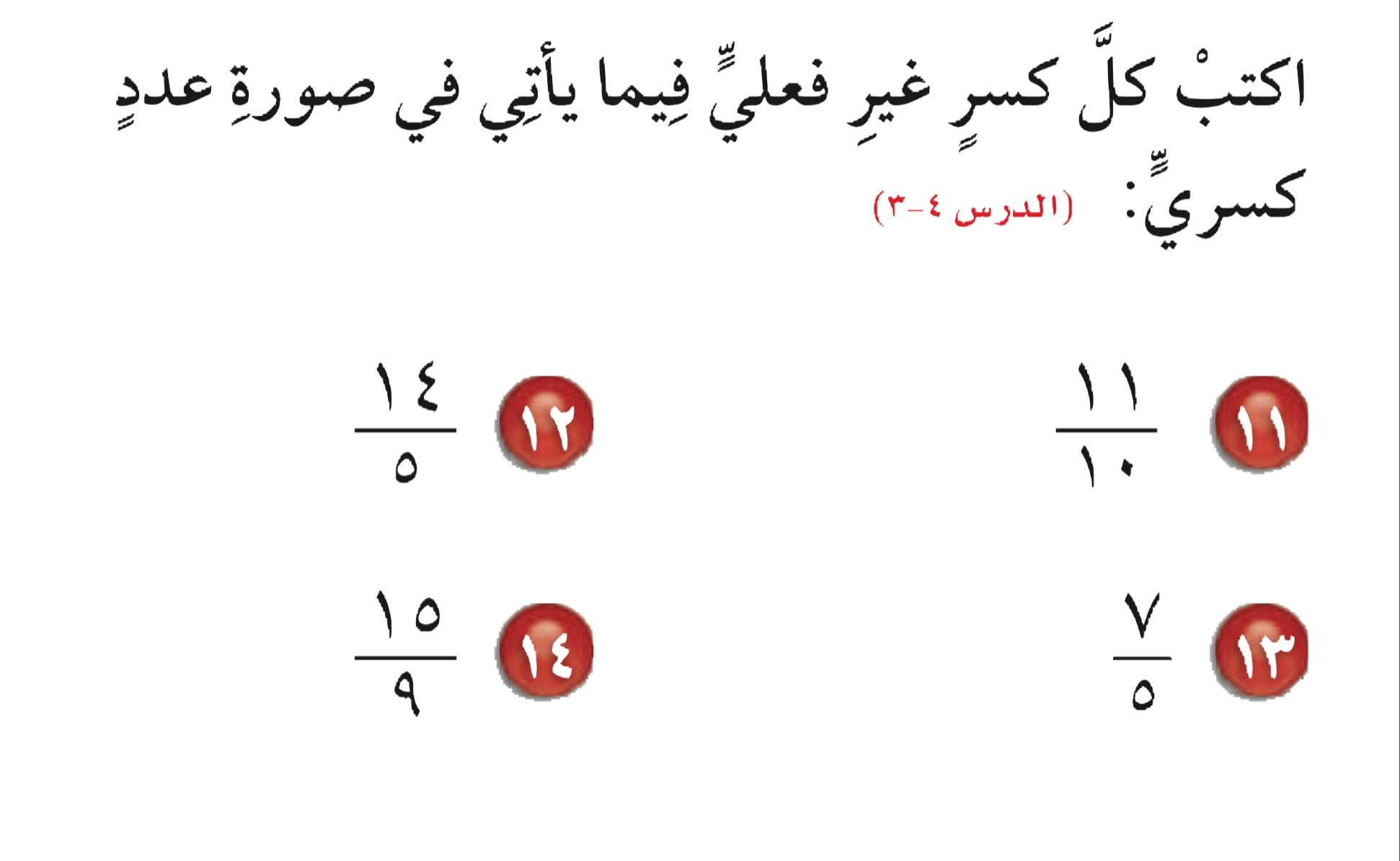 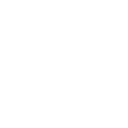 ٦
الفصل
العمليات على الكسور الاعتيادية
ختاماً
لا يكفي التوصل إلى النجاح المهم أن نبقى ناجحين.